Erasmus + Nemecko
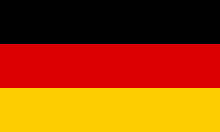 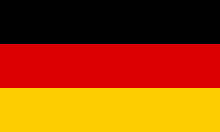 Ema Zábojníková
Kristína Kučmová
Pavlína Strapková
Cesta do Nemecka
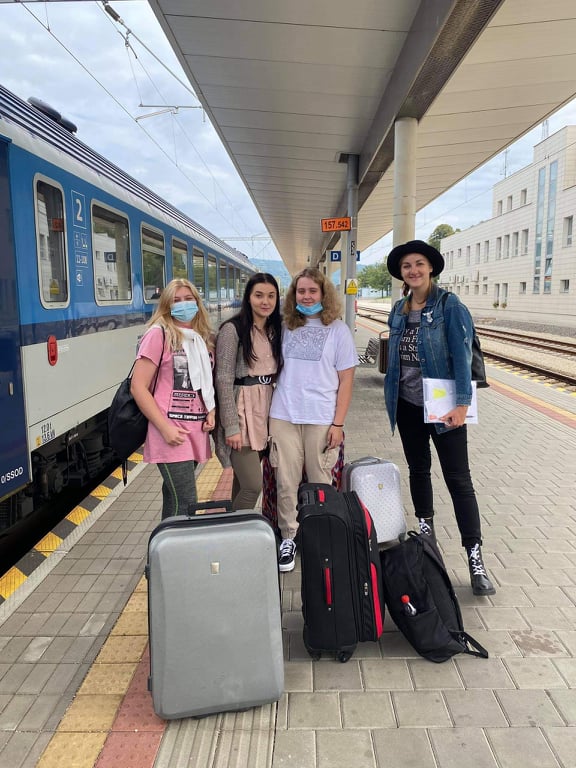 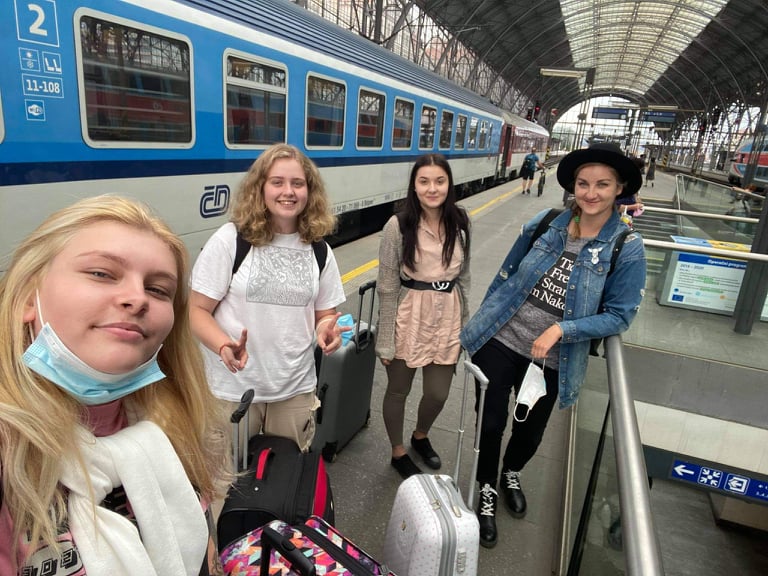 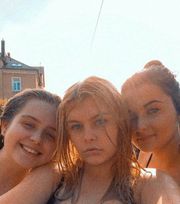 Prvý deň na ubytku
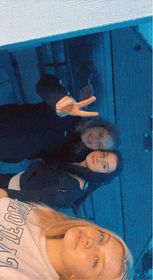 Klinika a prvý dojem
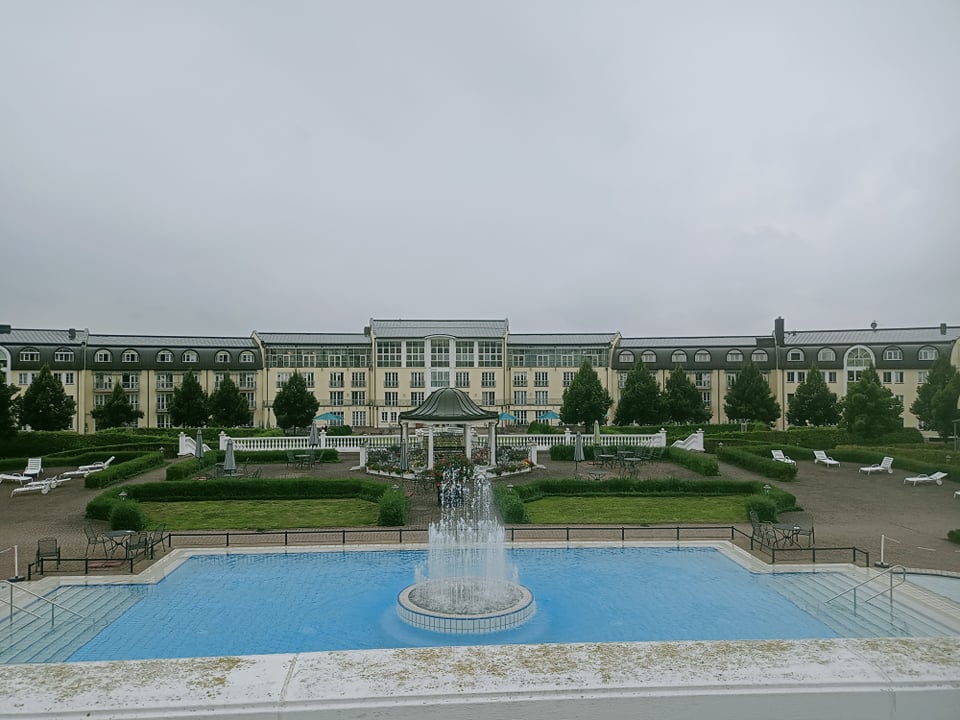 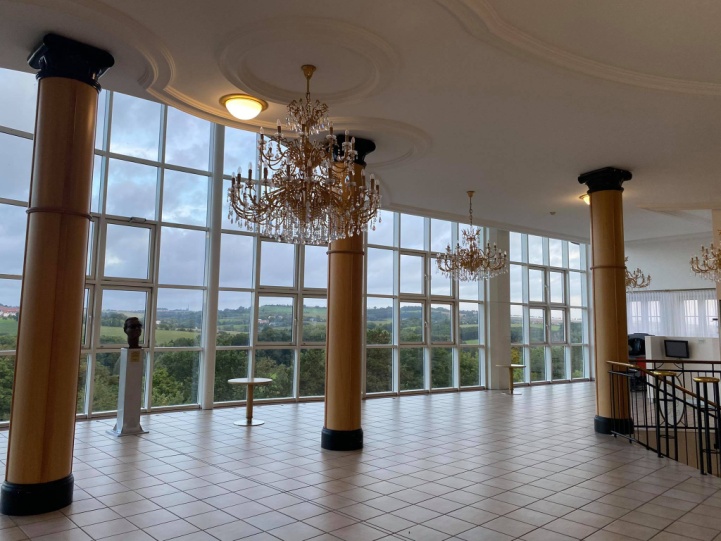 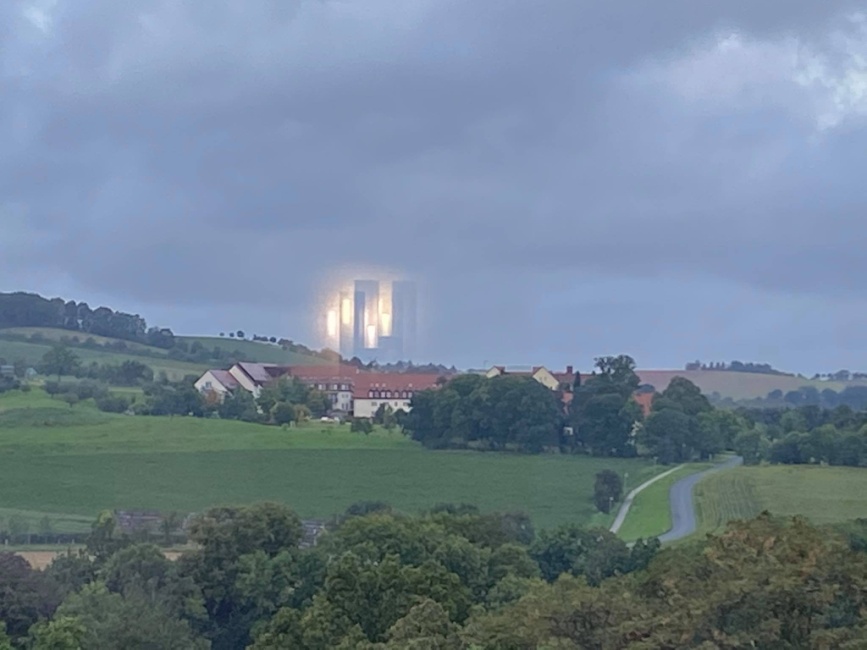 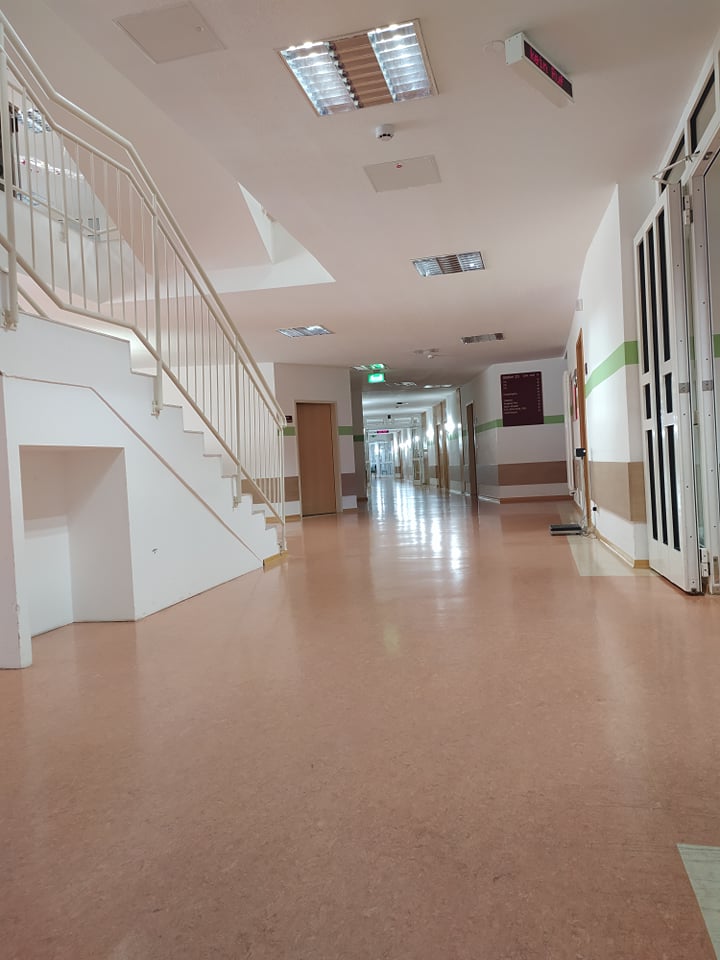 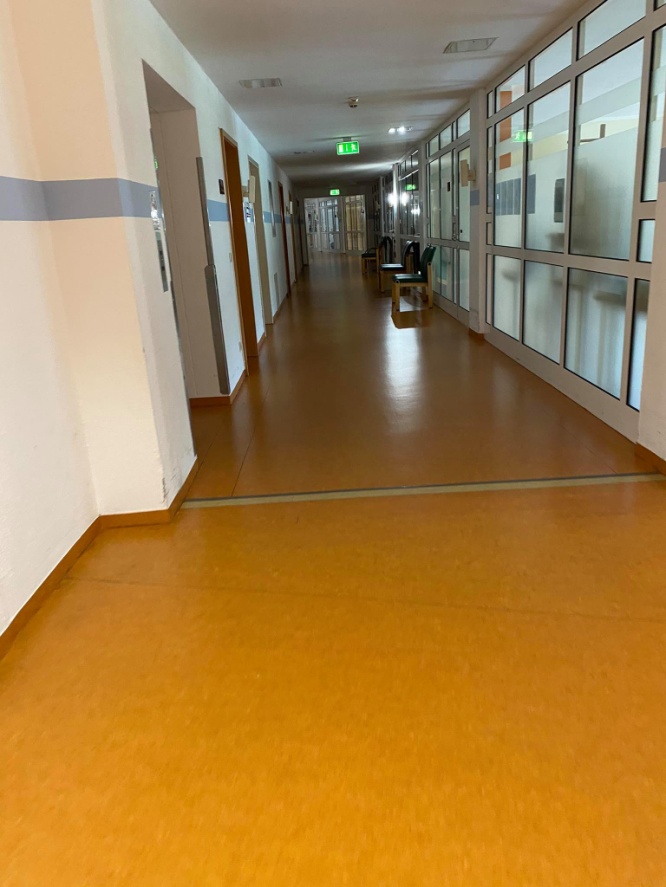 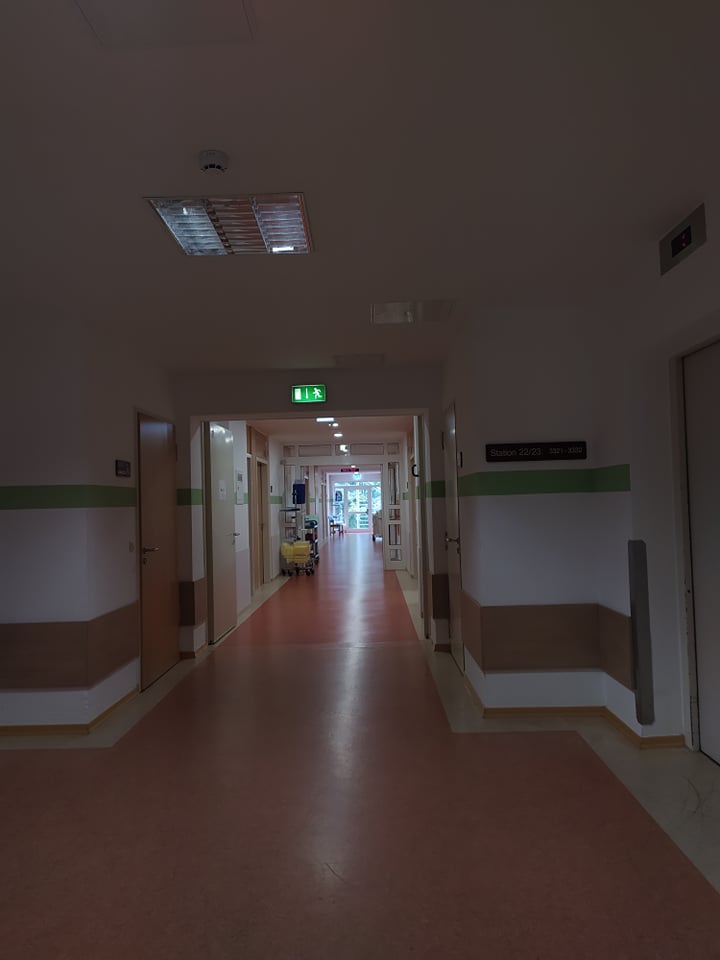 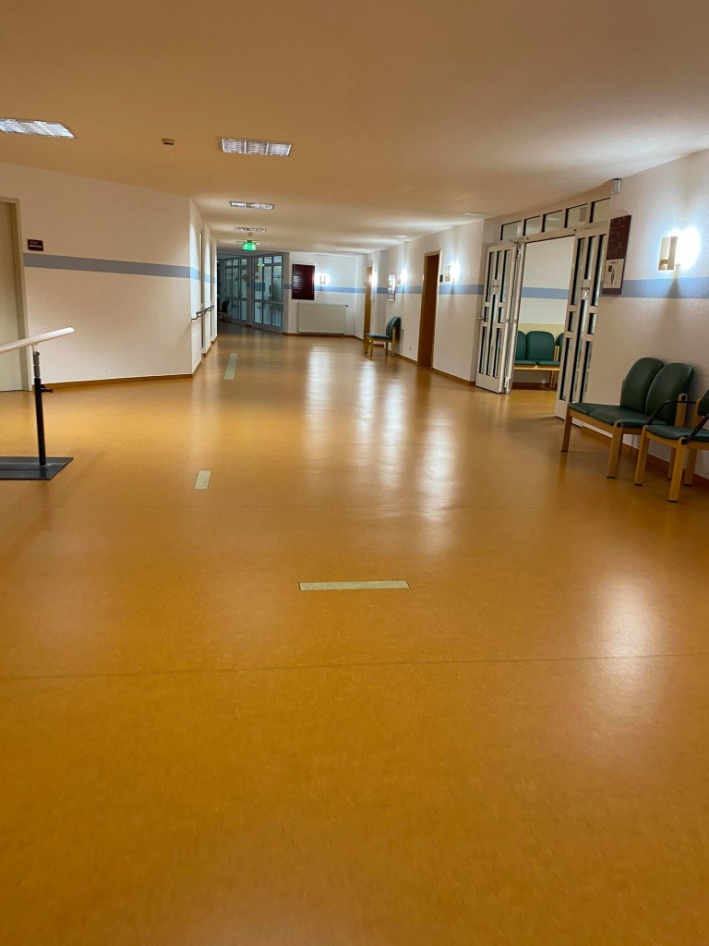 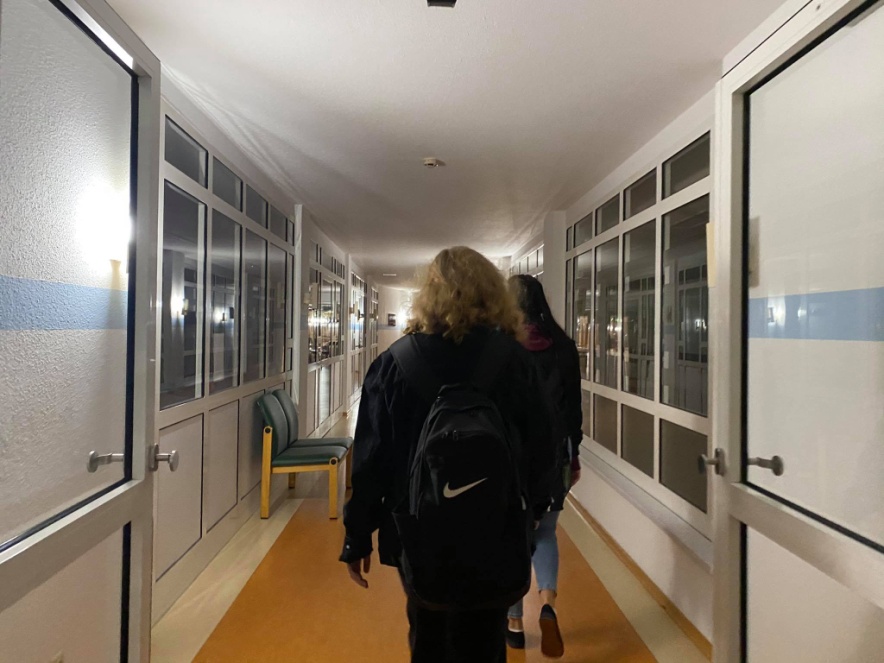 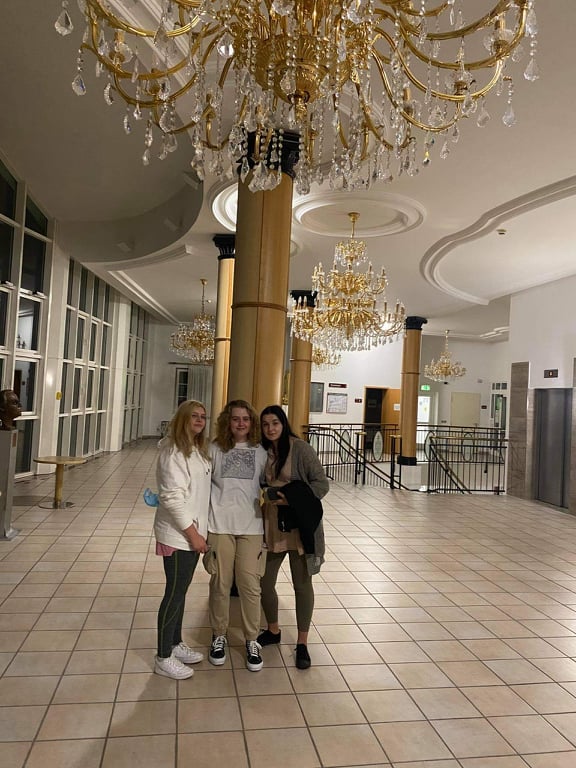 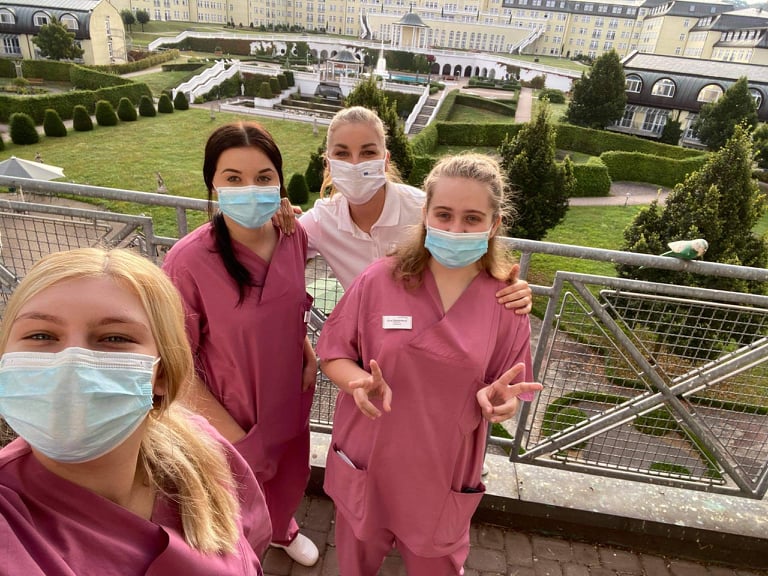 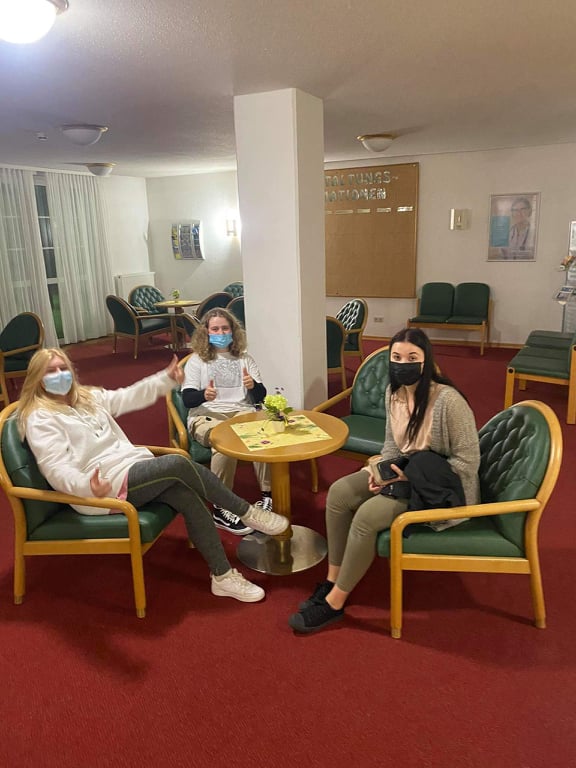 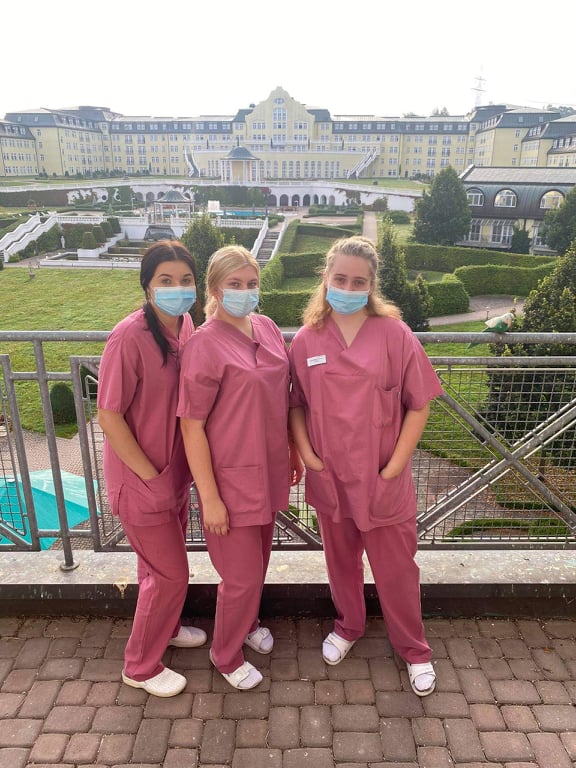 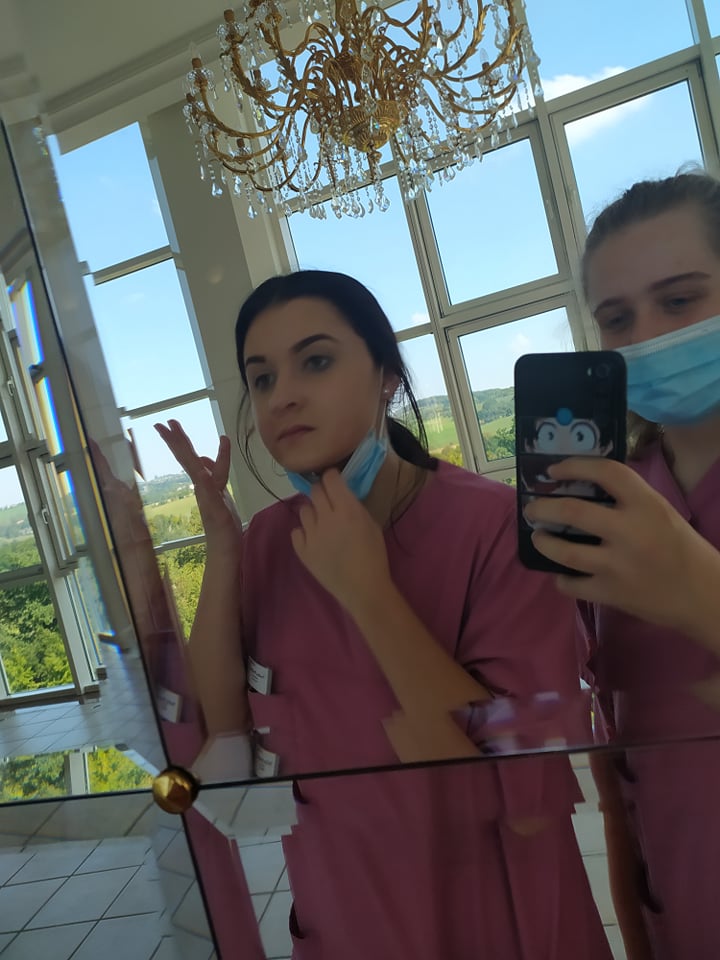 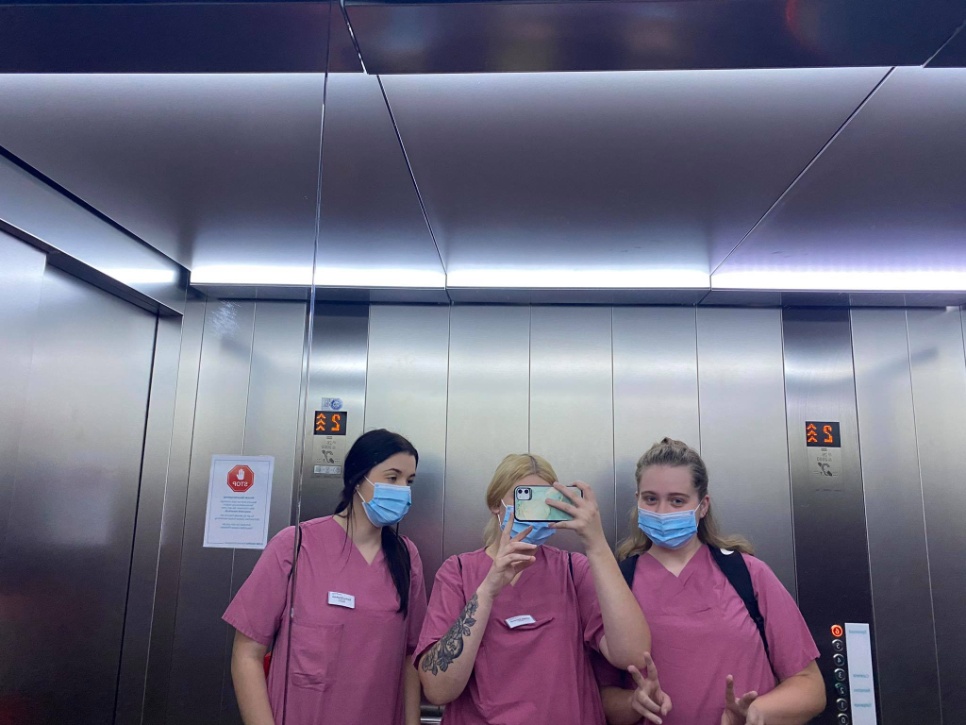 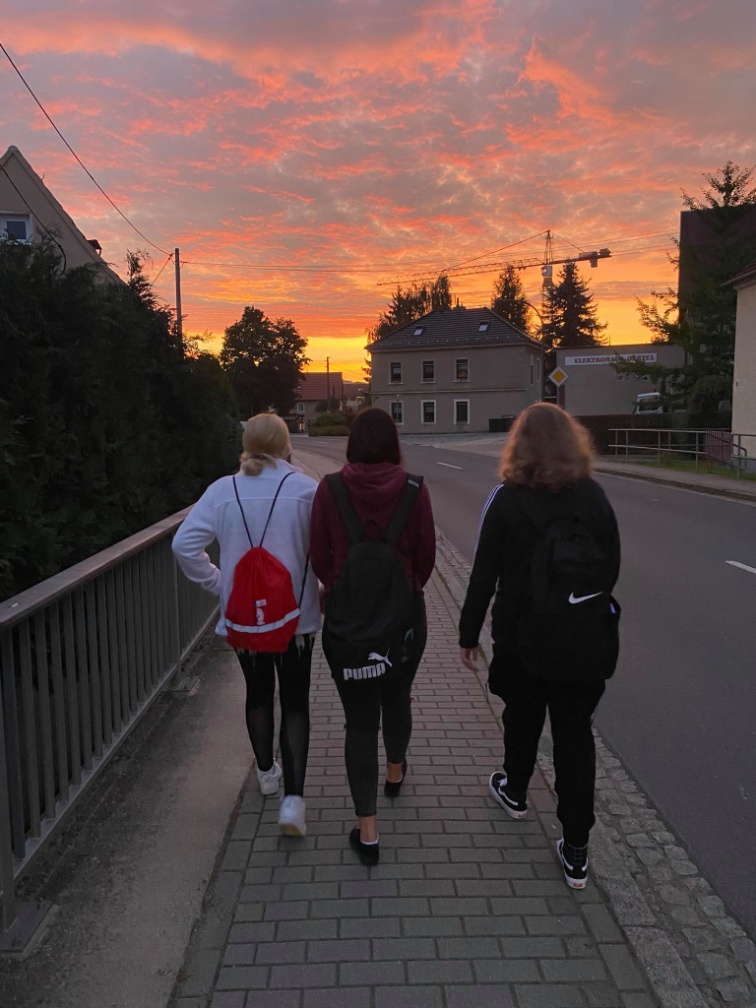 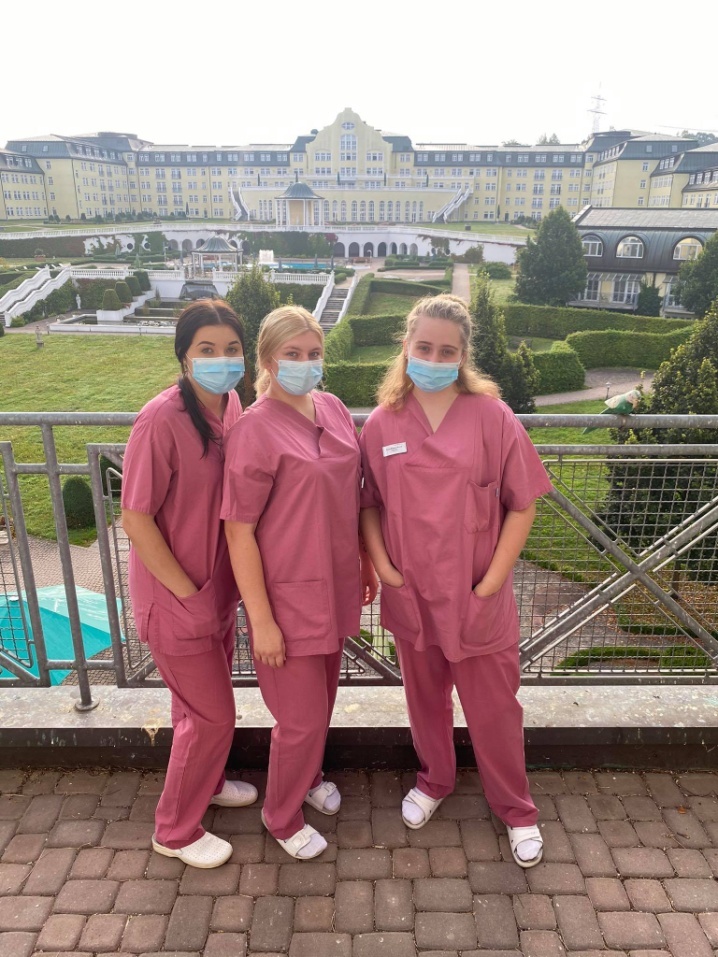 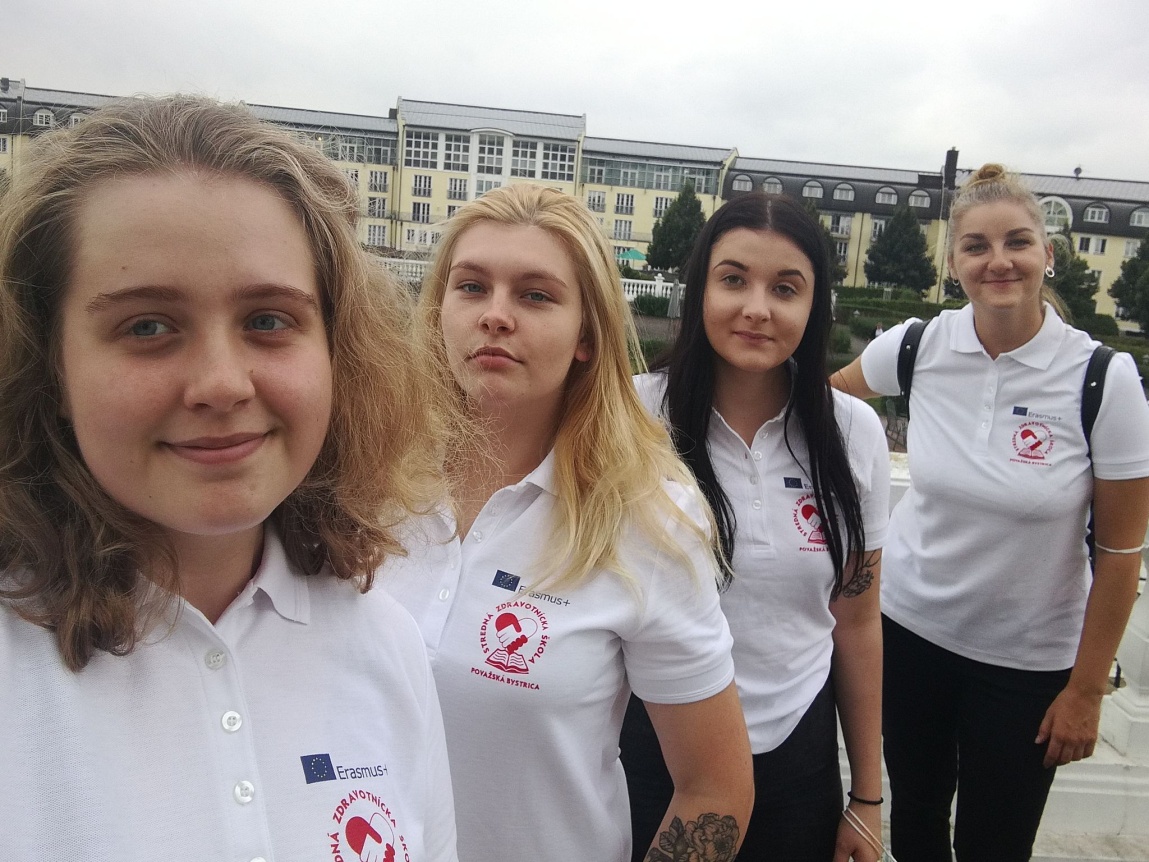 Klinika a jej vybavenie
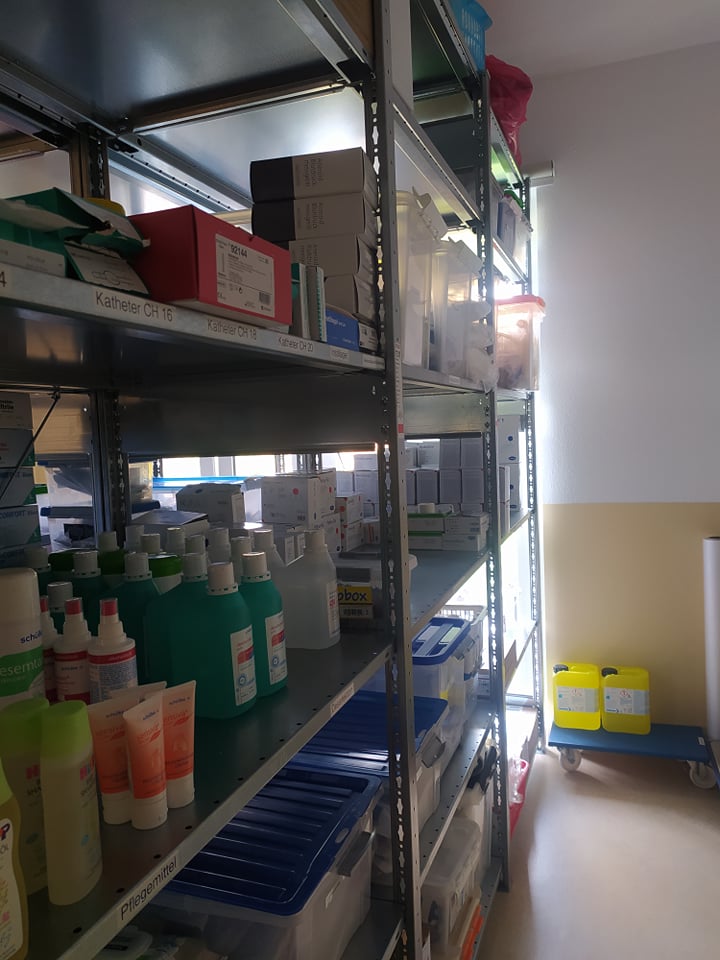 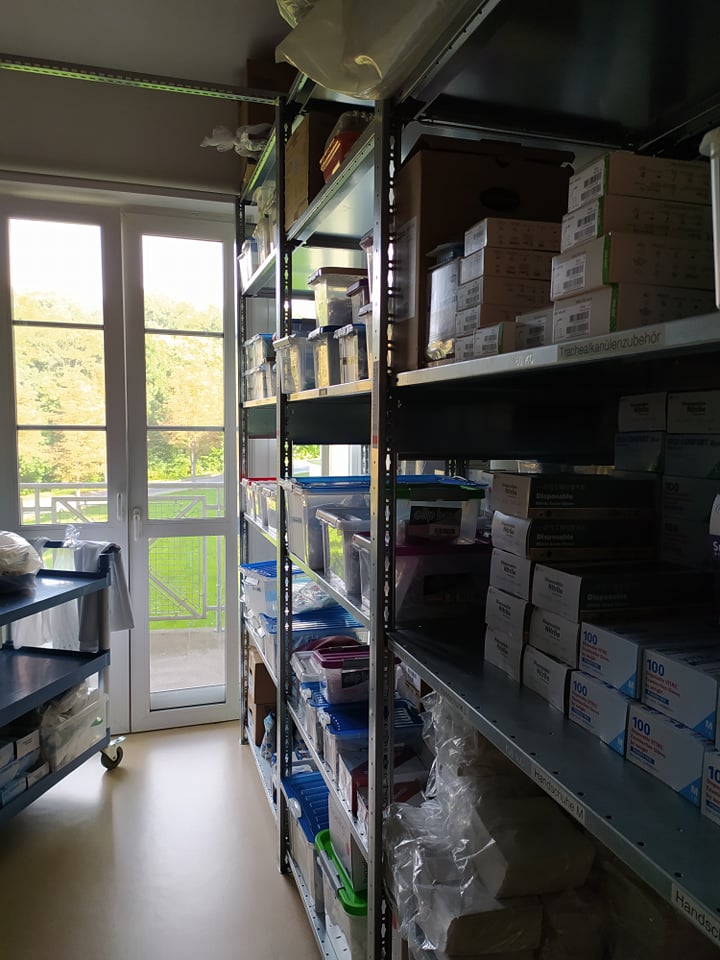 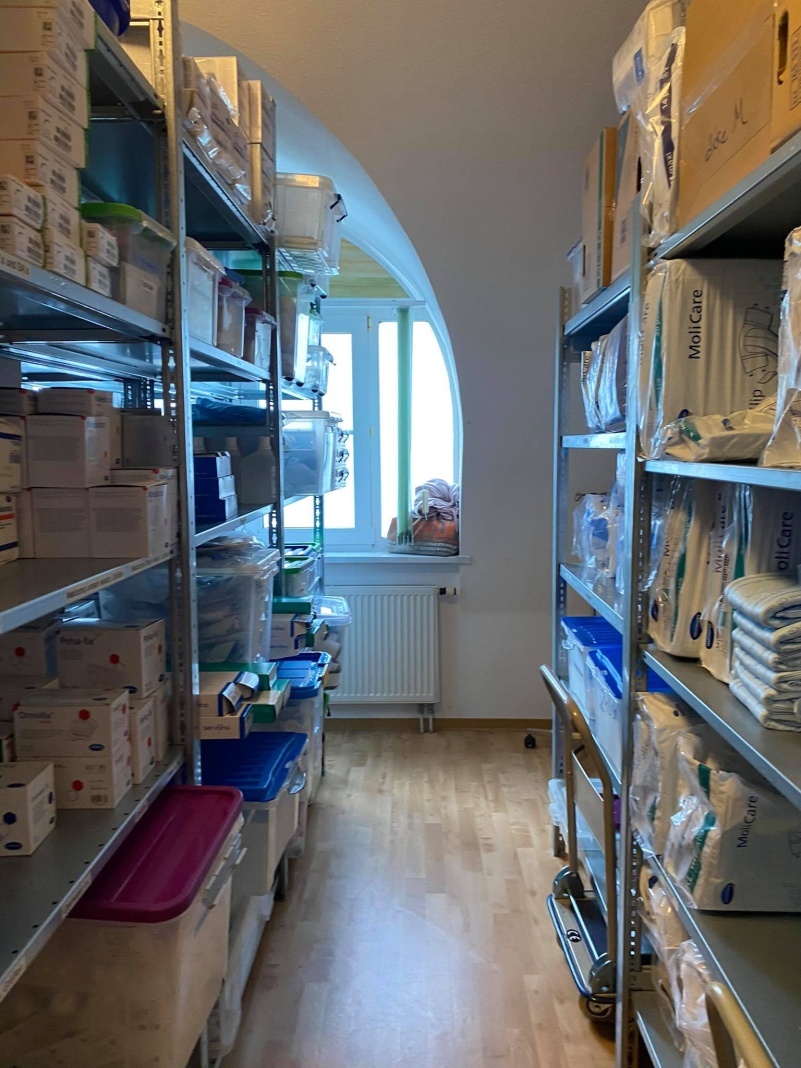 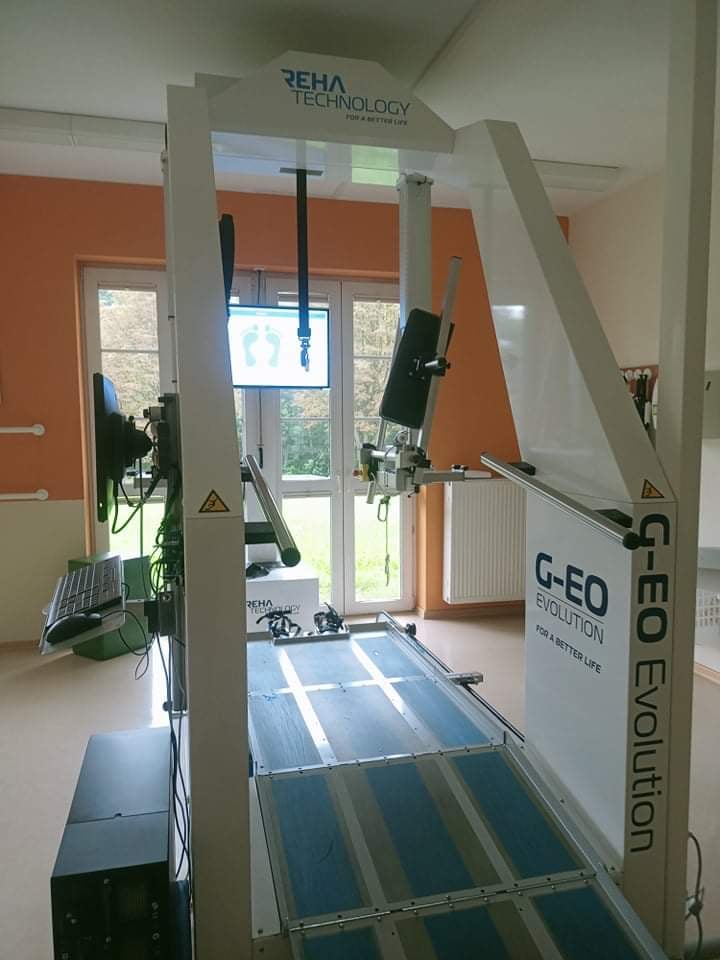 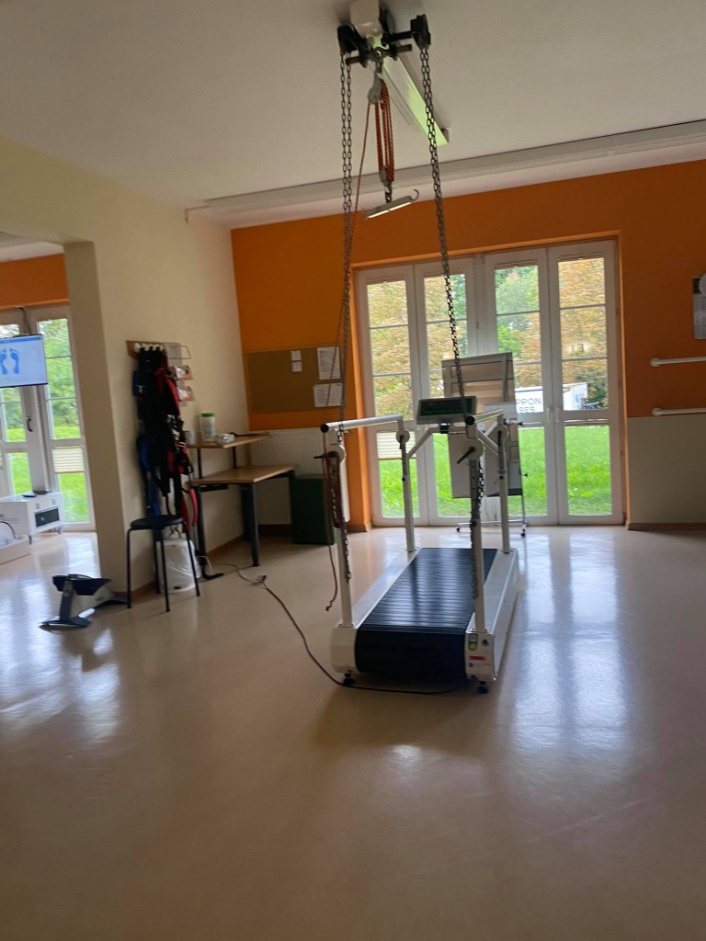 RE             Rehabilitačné zariadenia
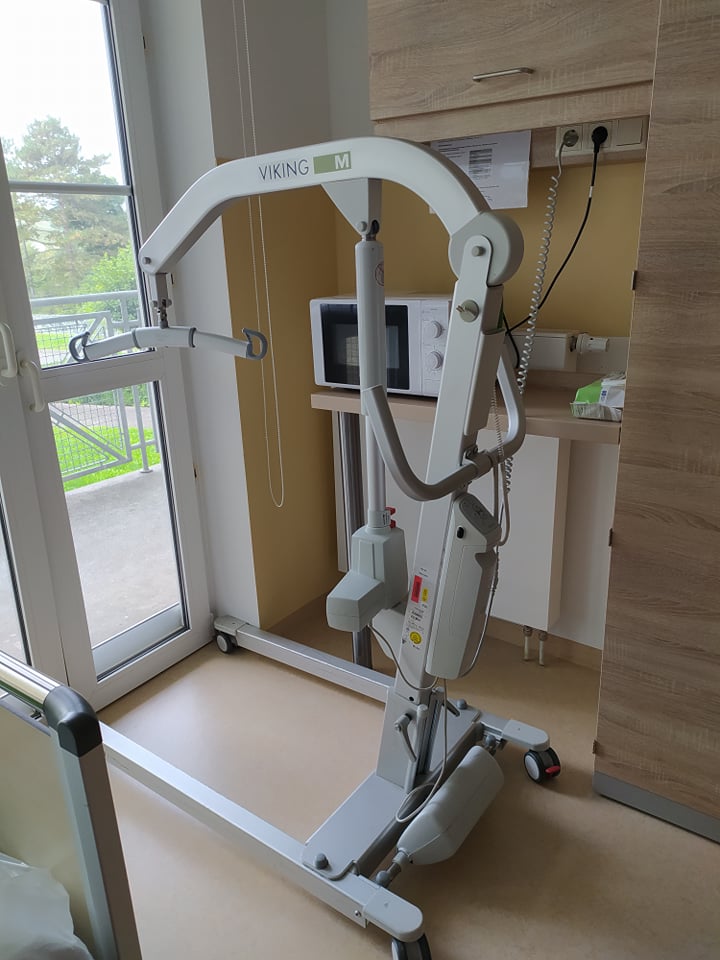 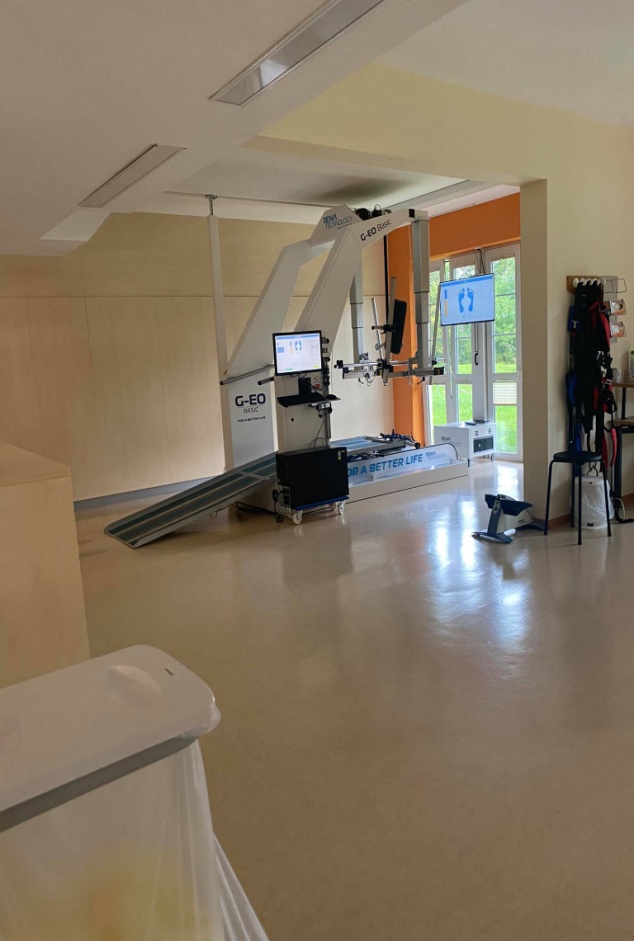 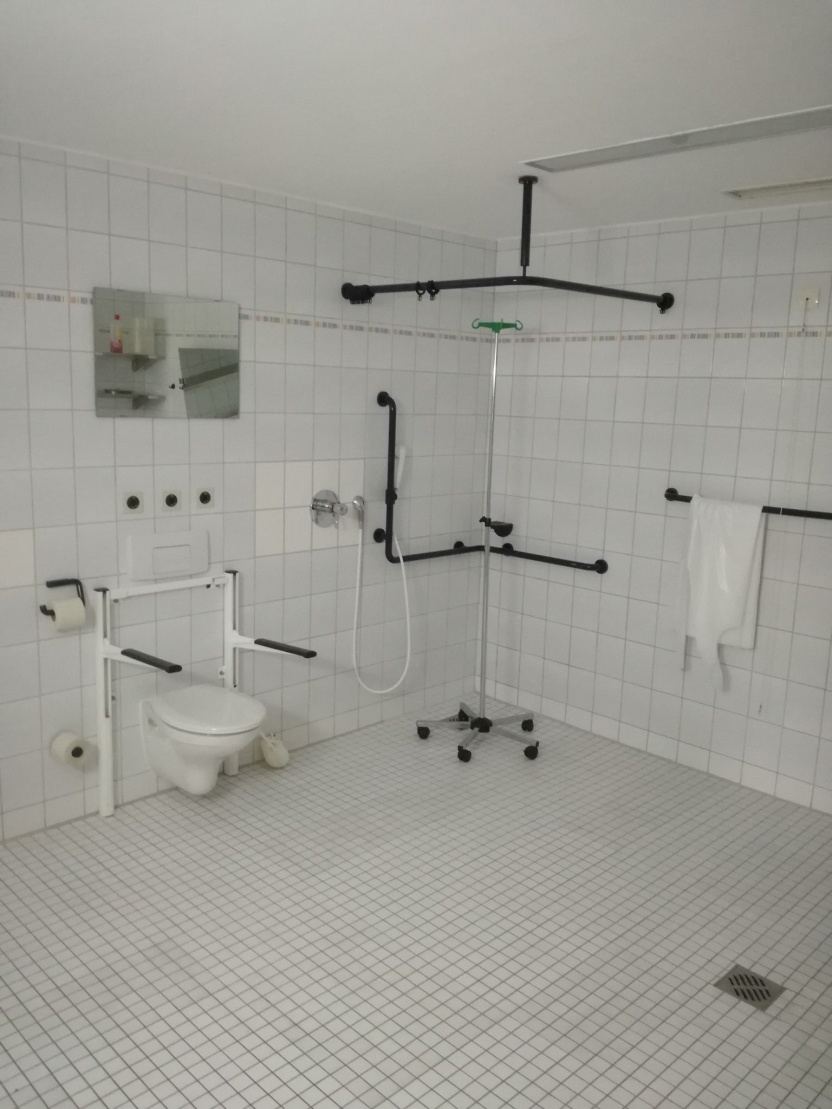 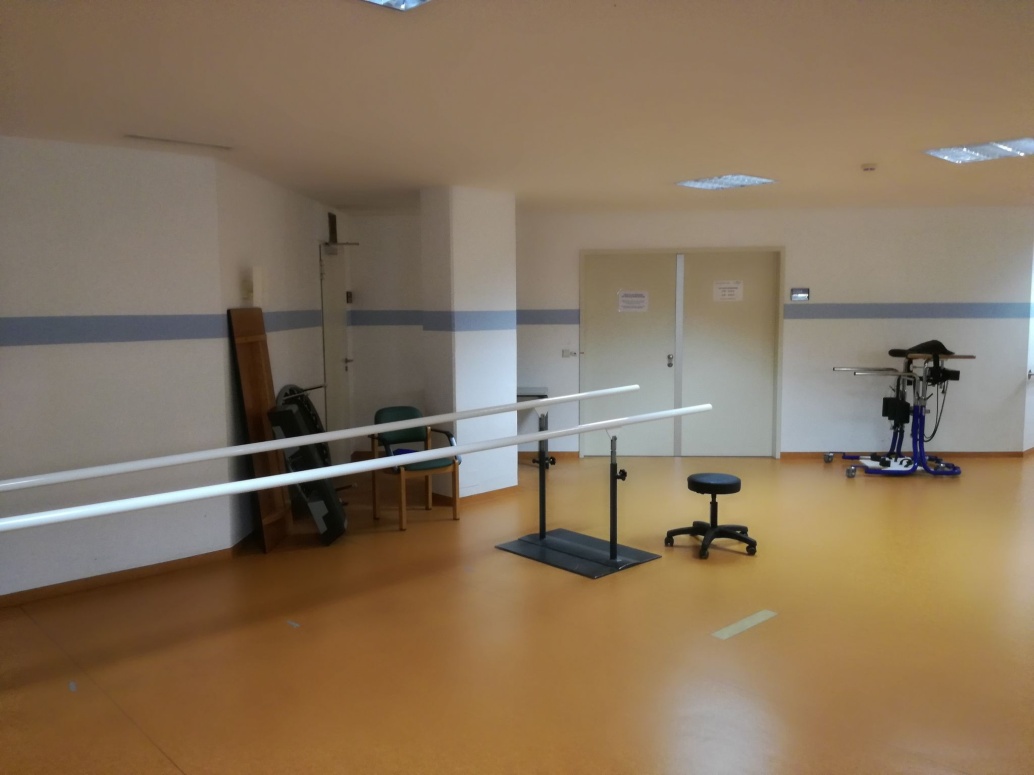 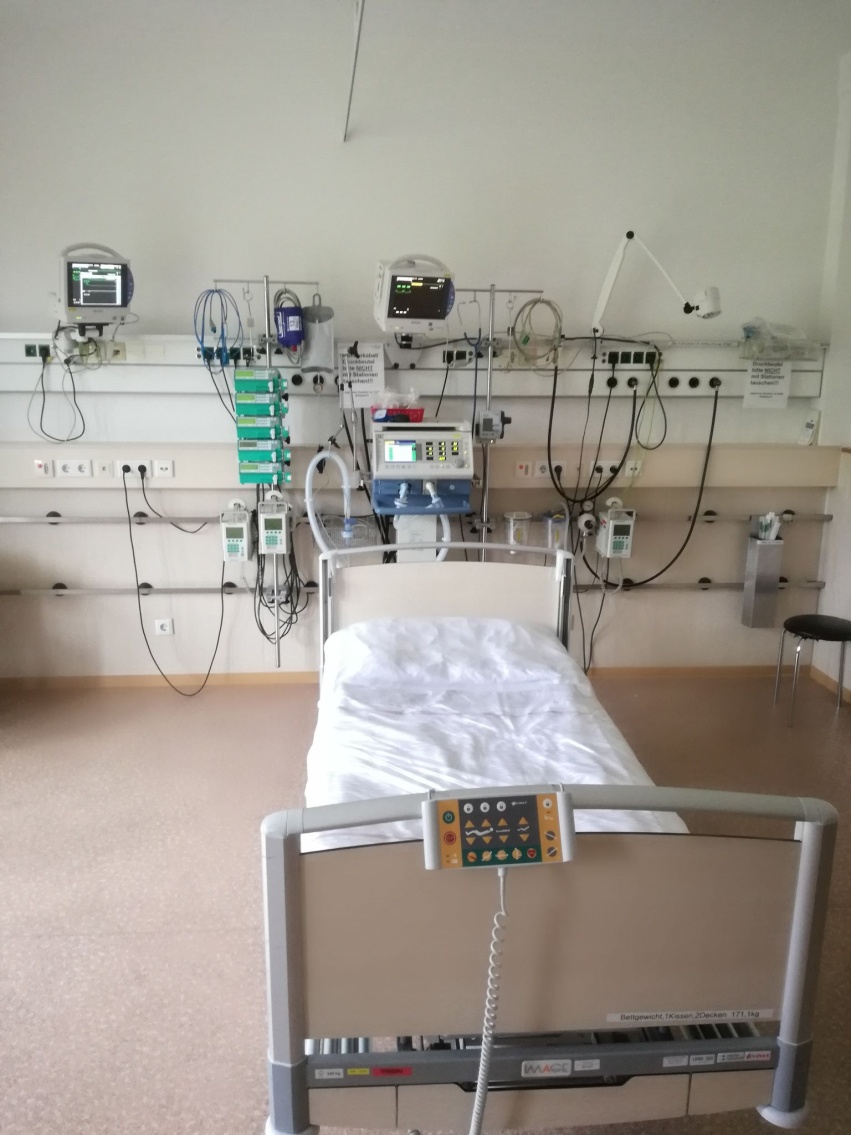 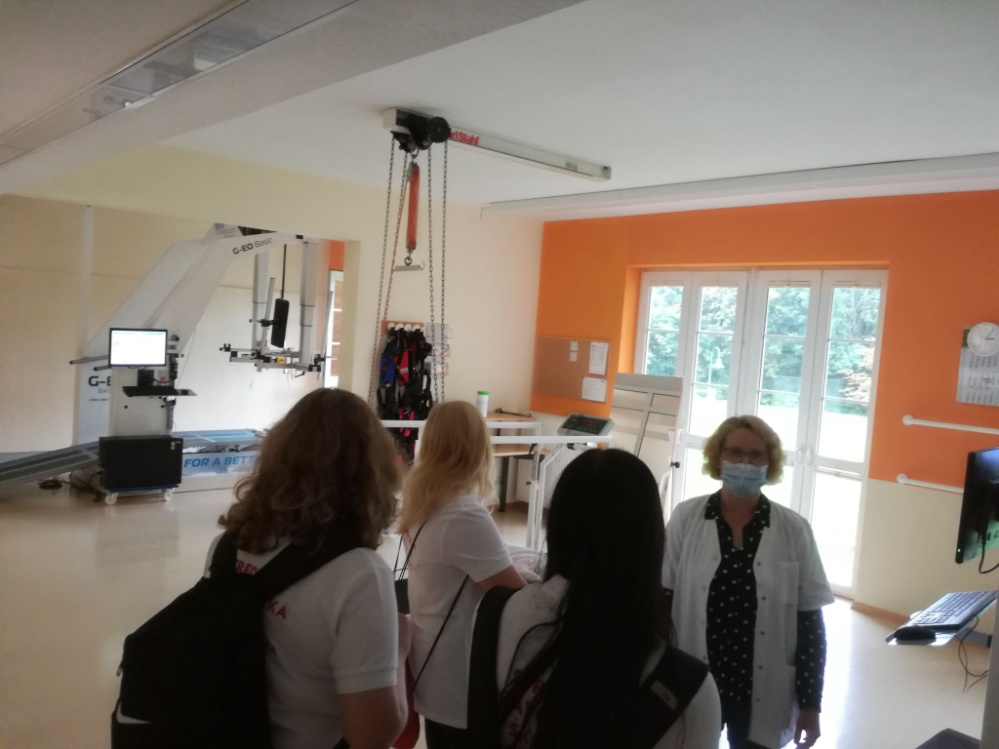 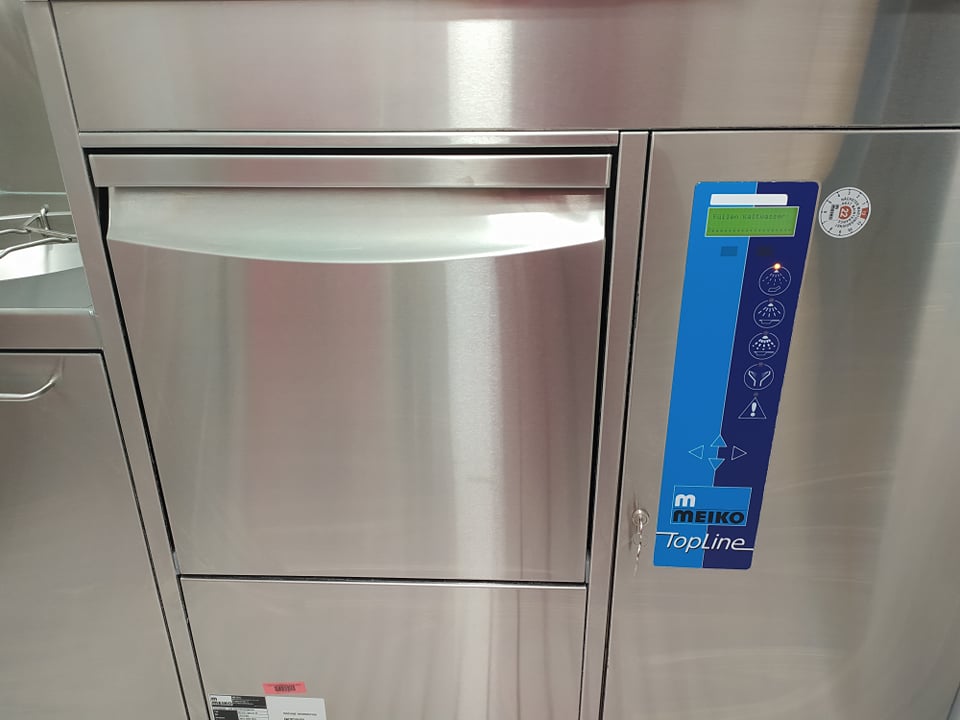 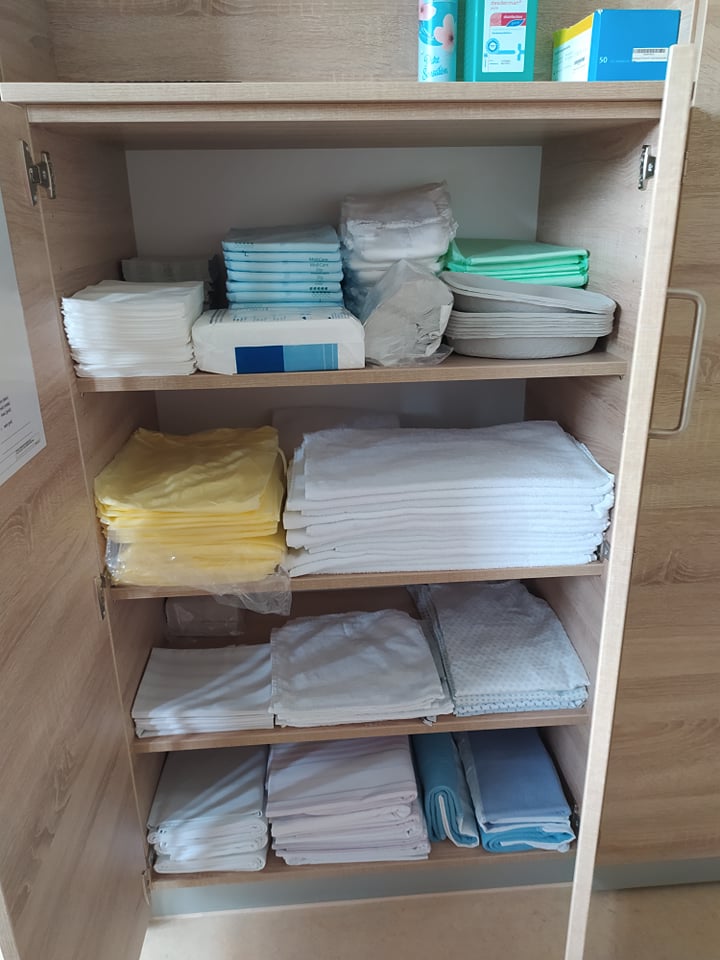 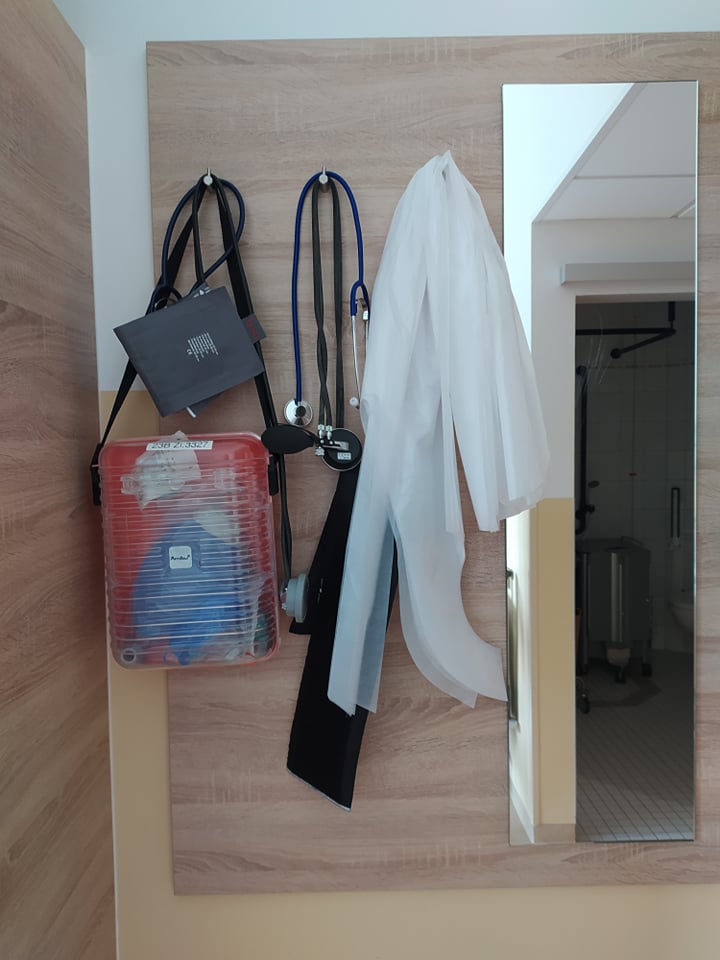 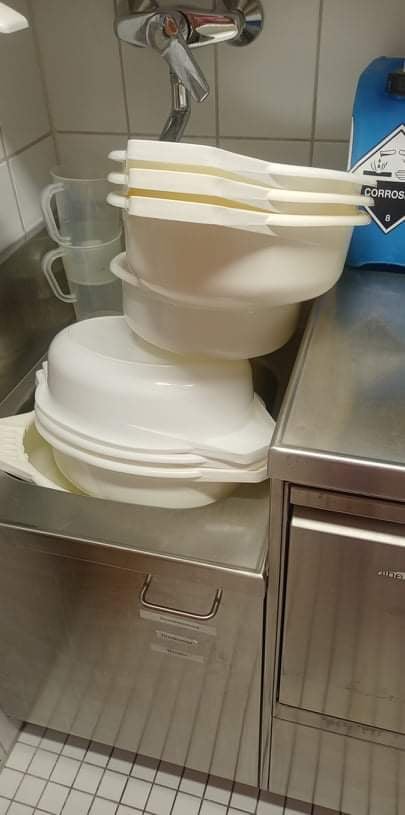 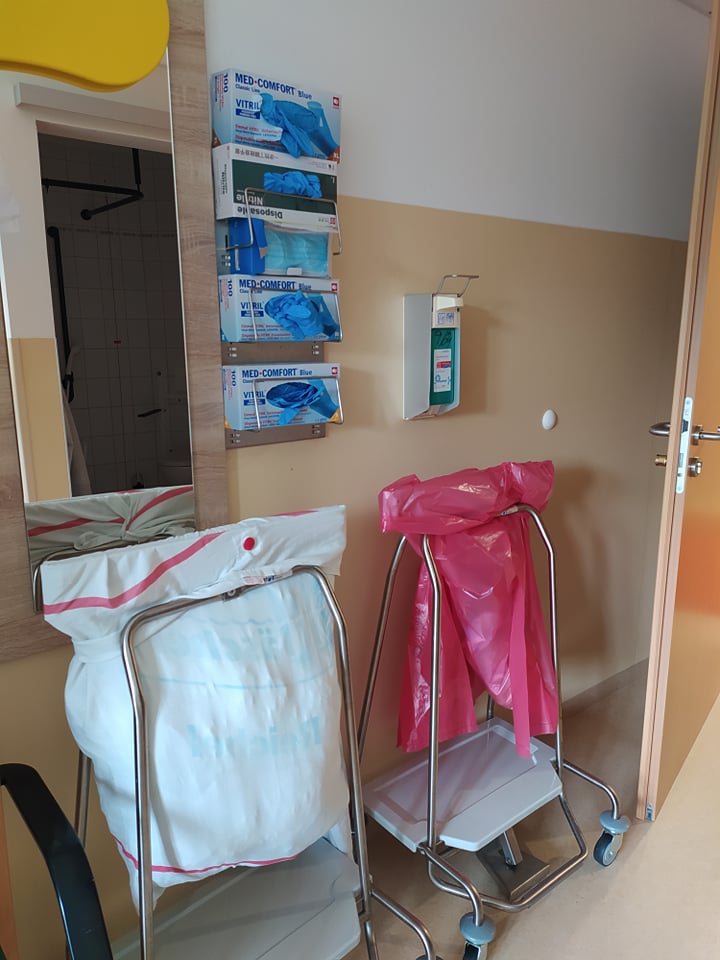 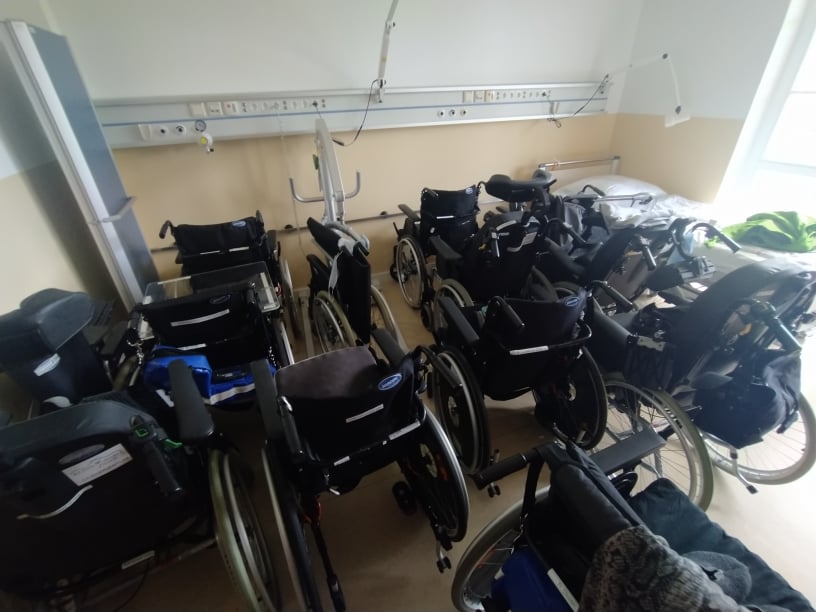 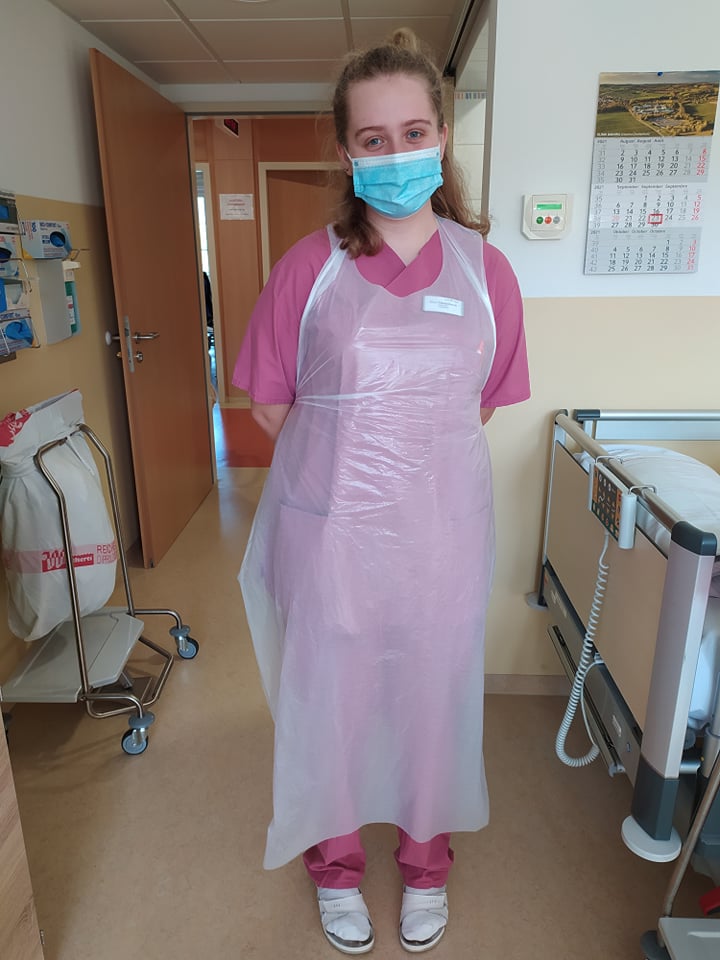 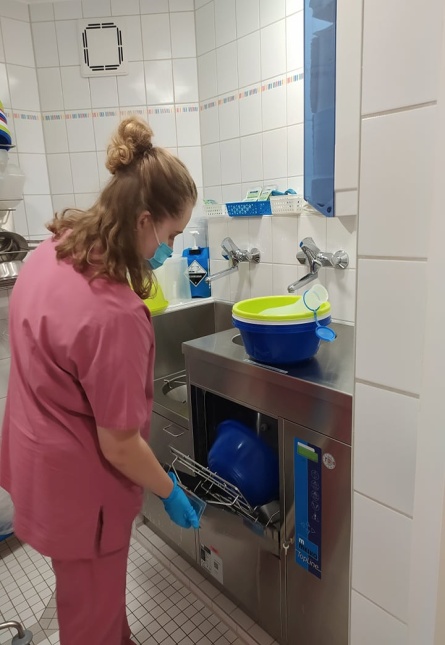 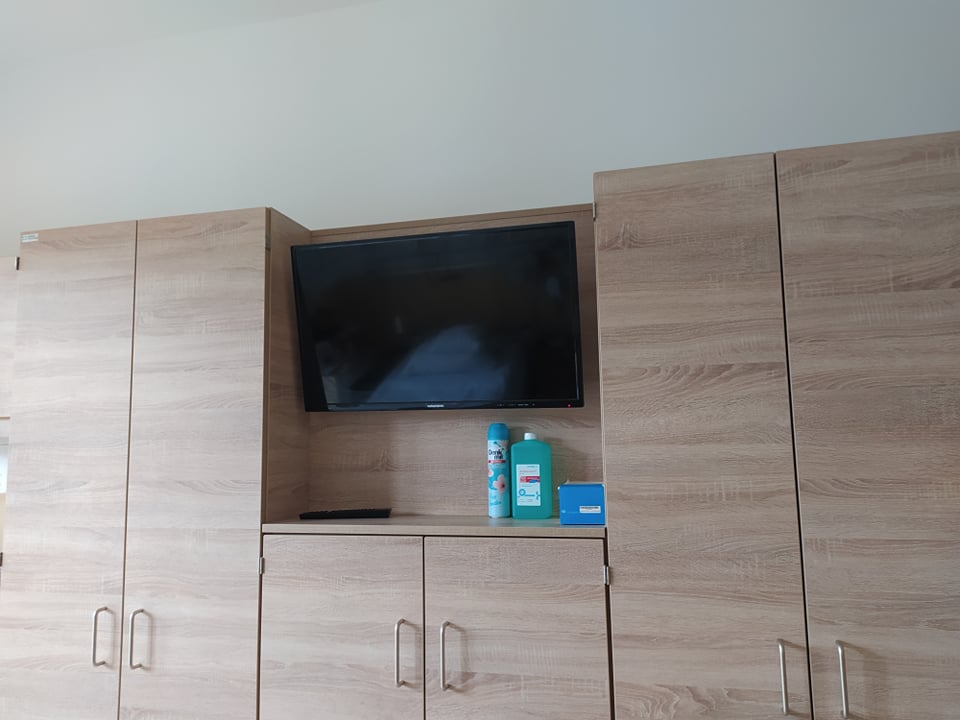 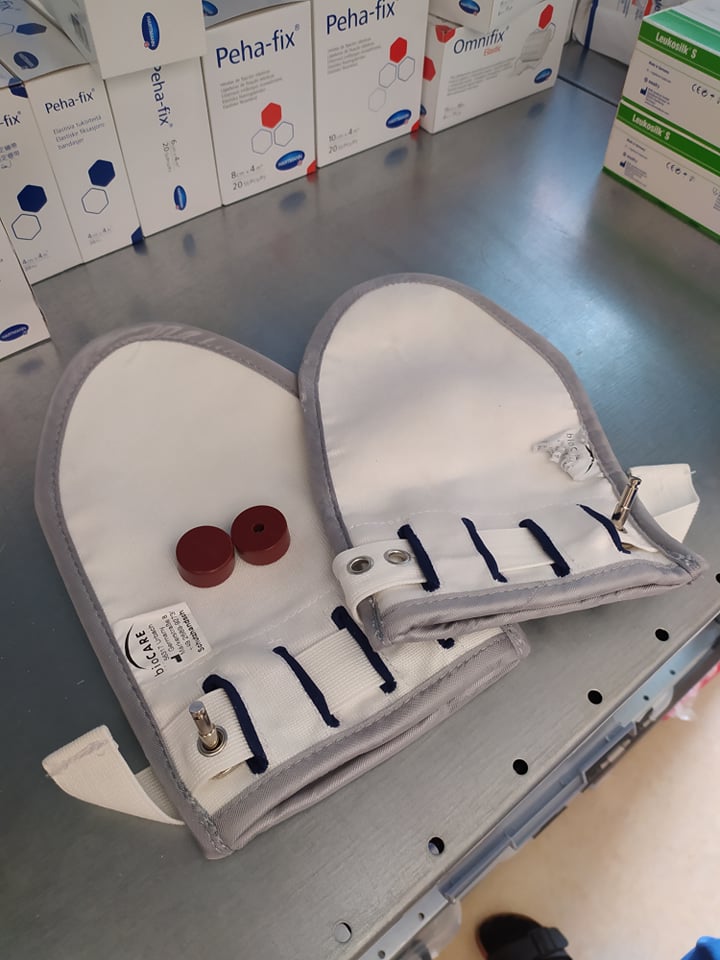 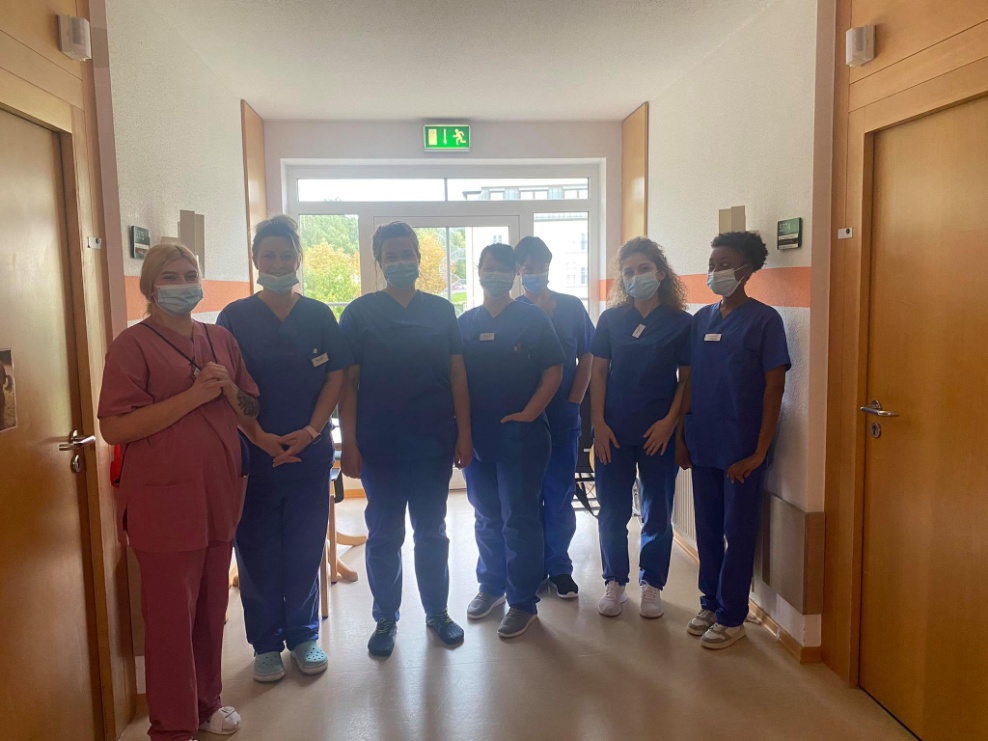 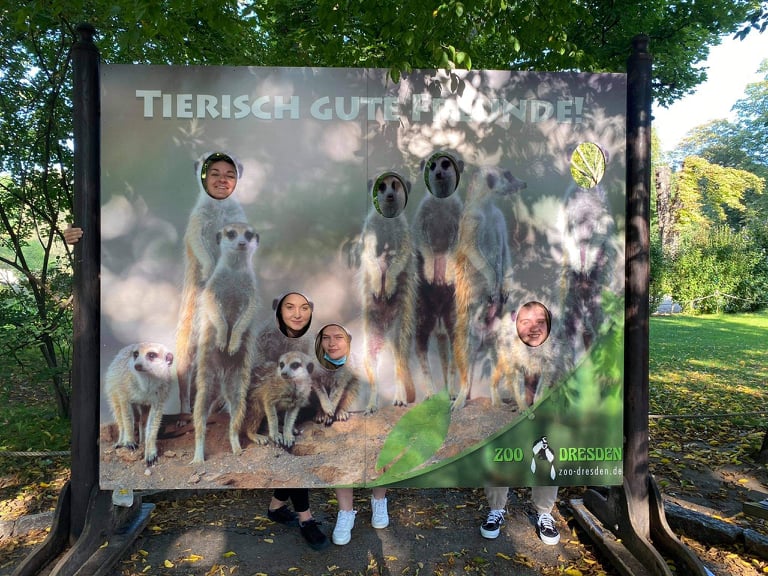 Výlety:Drážďany ZOO
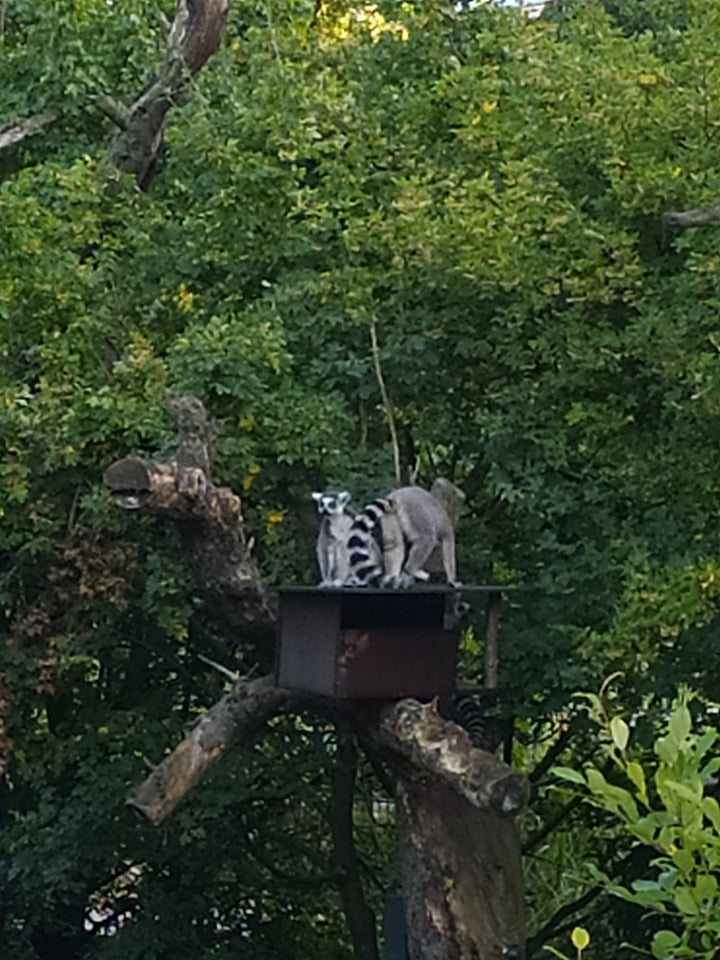 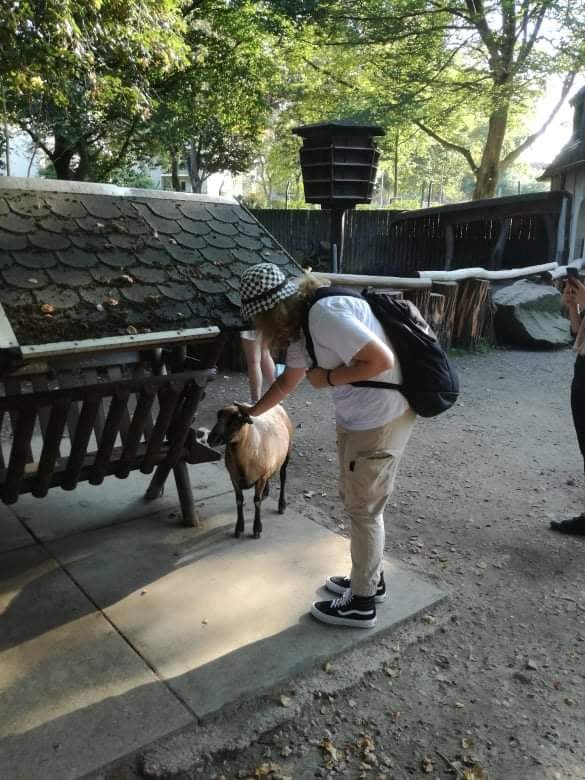 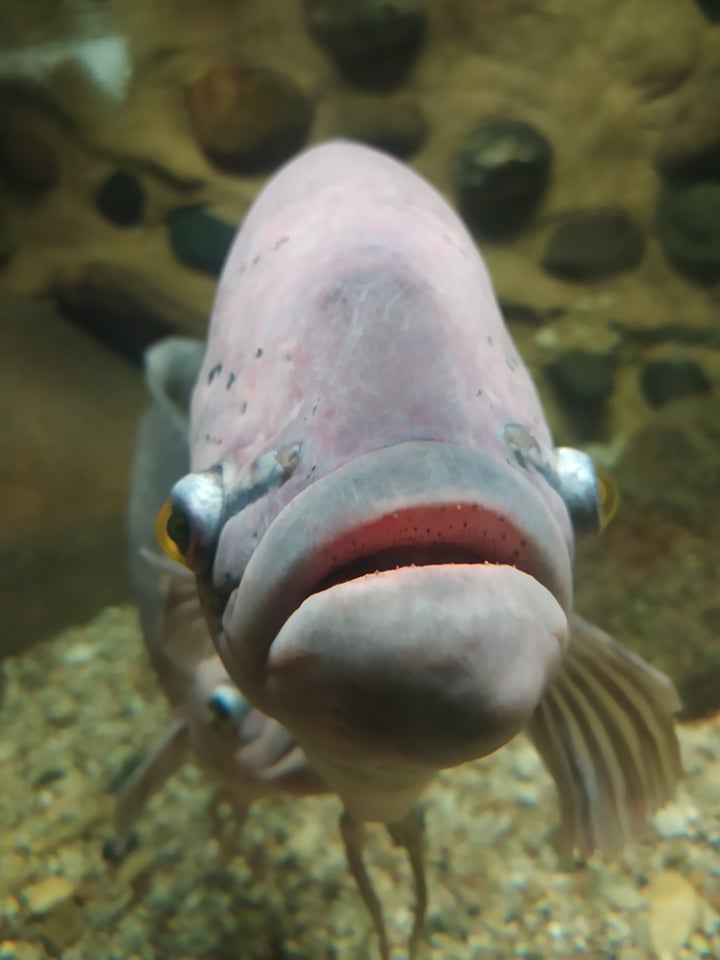 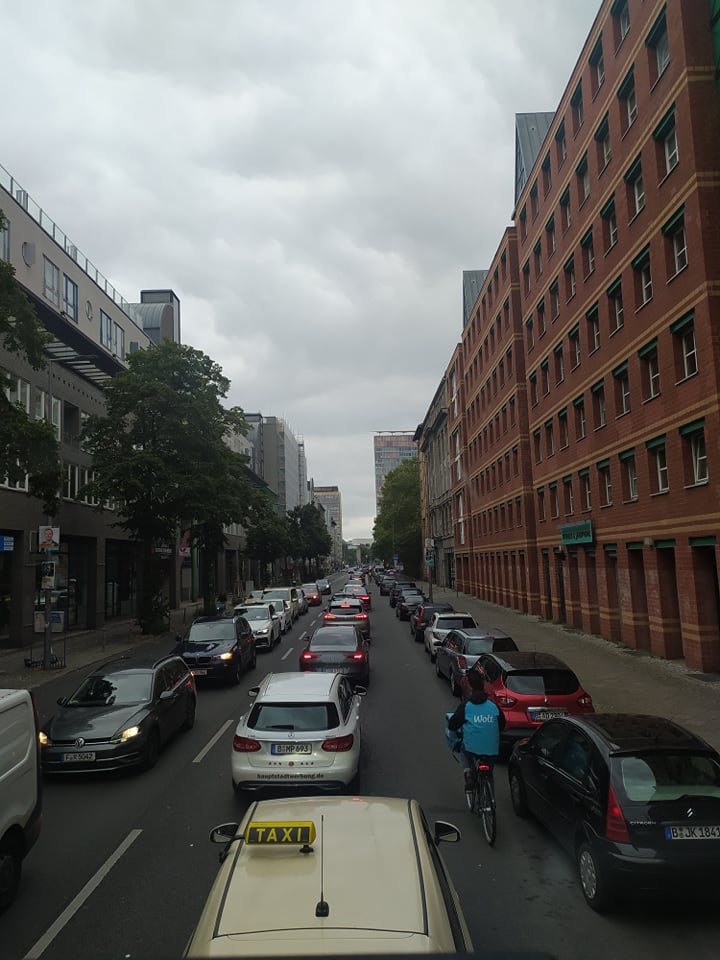 Berlín
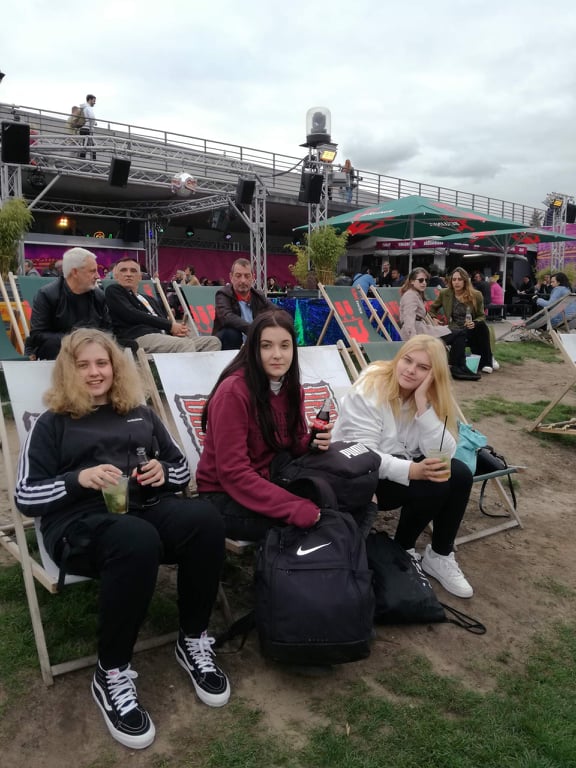 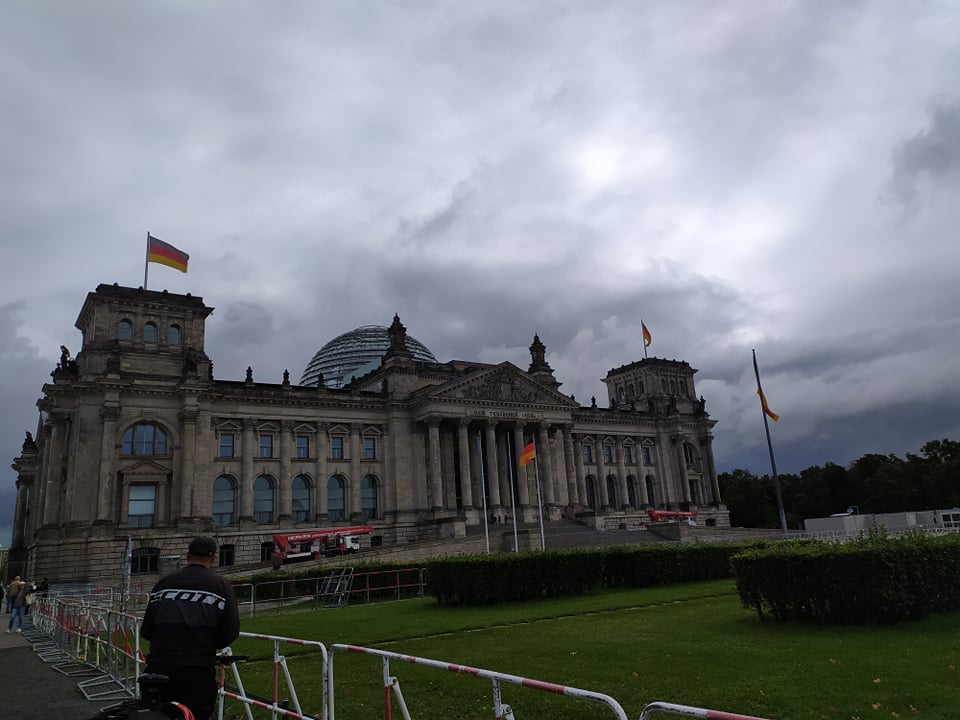 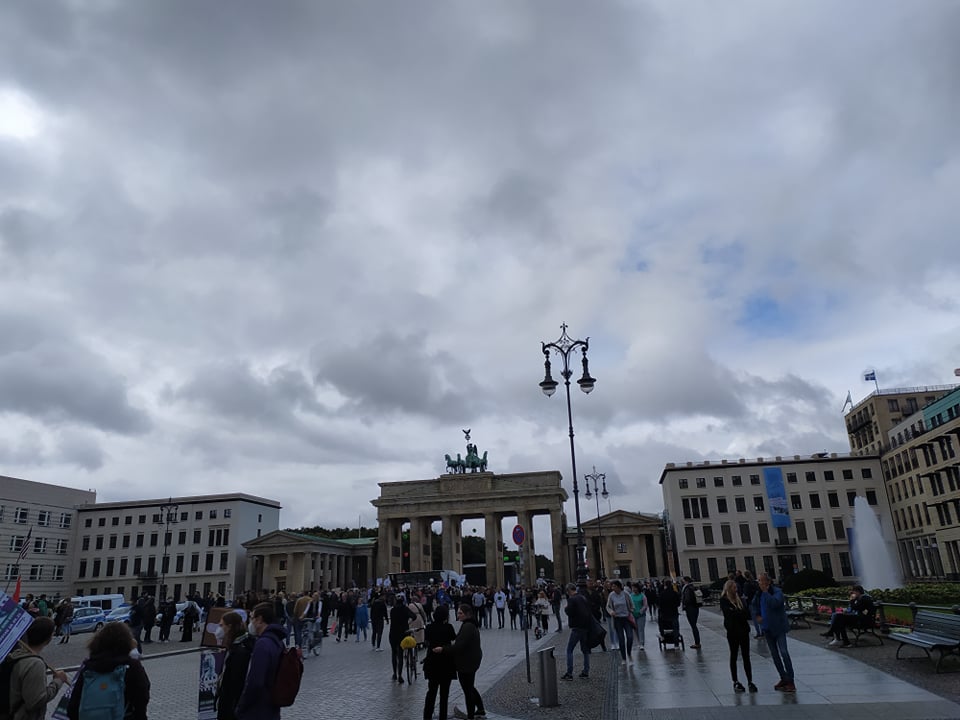 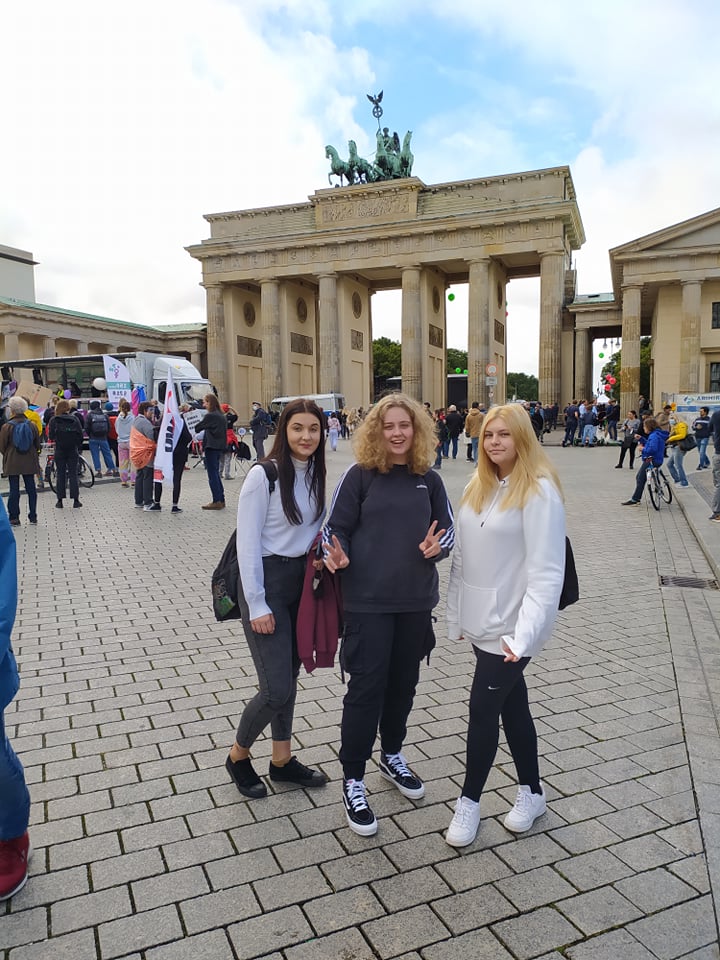 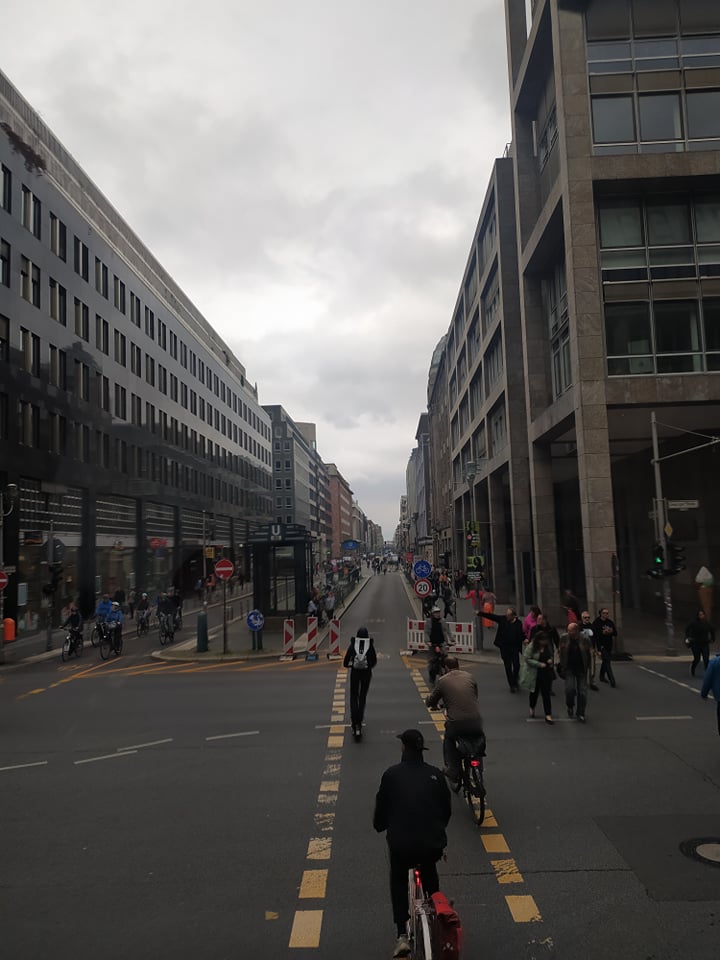 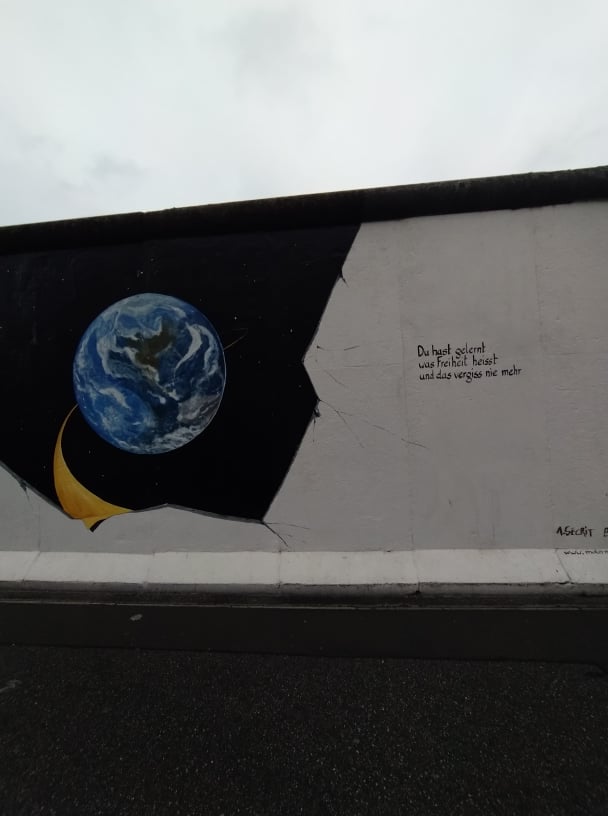 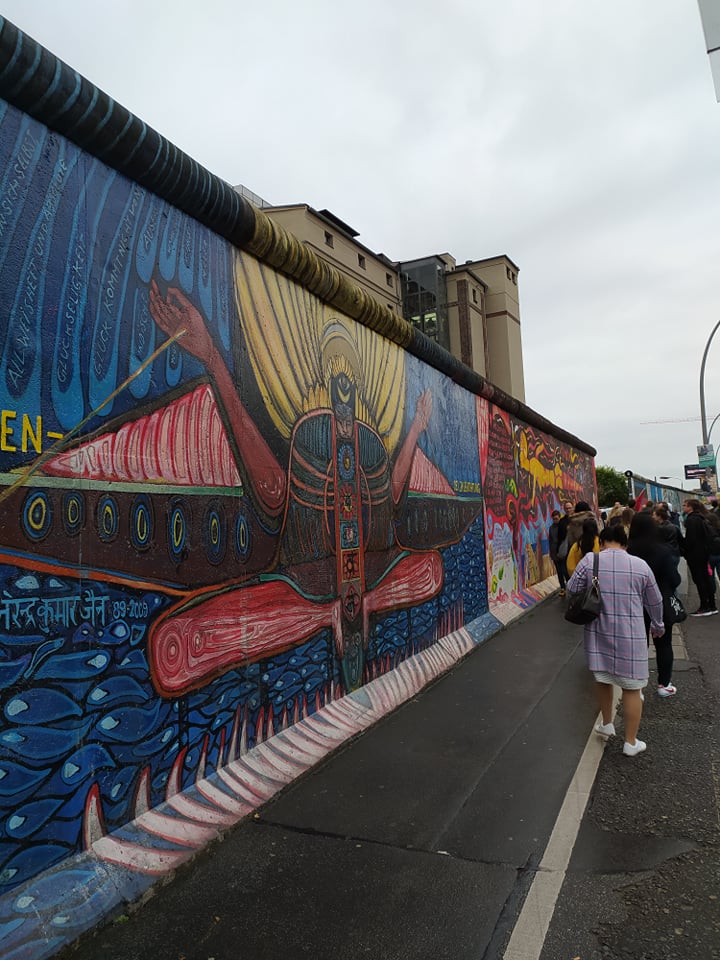 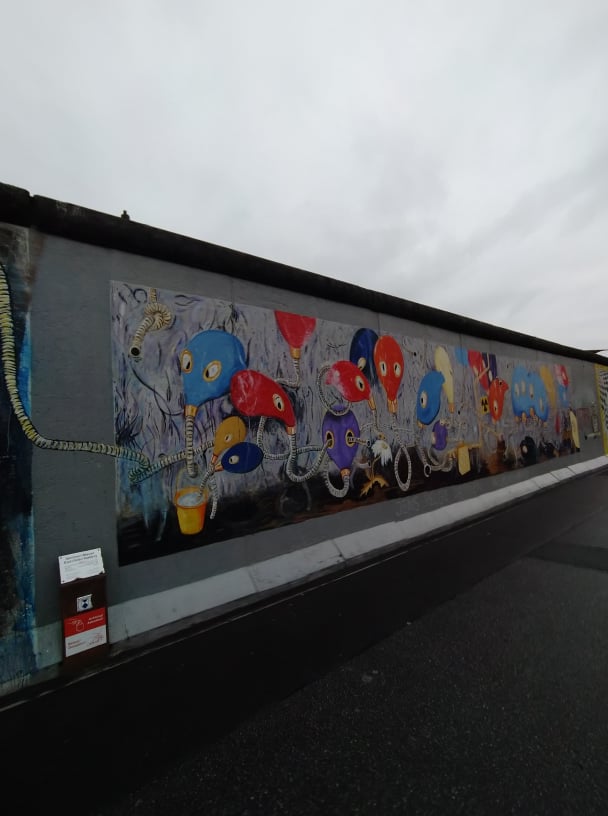 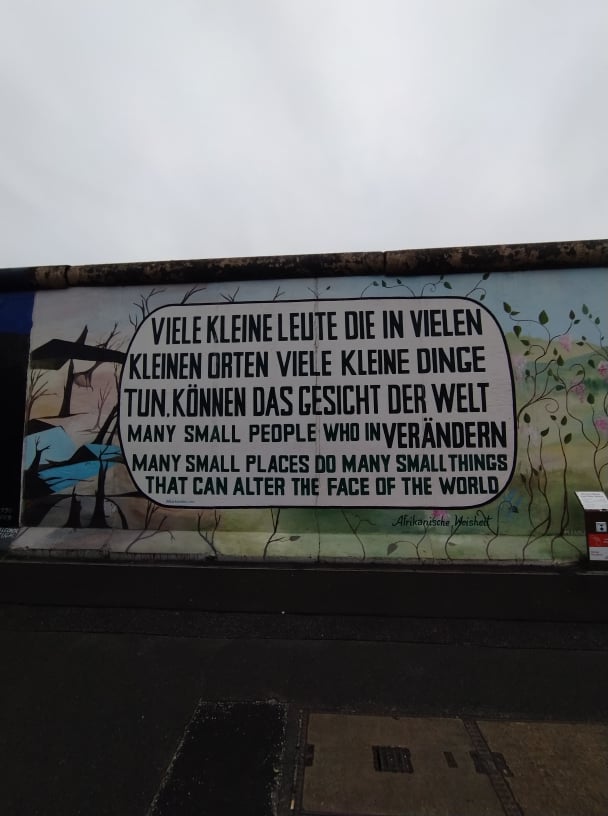 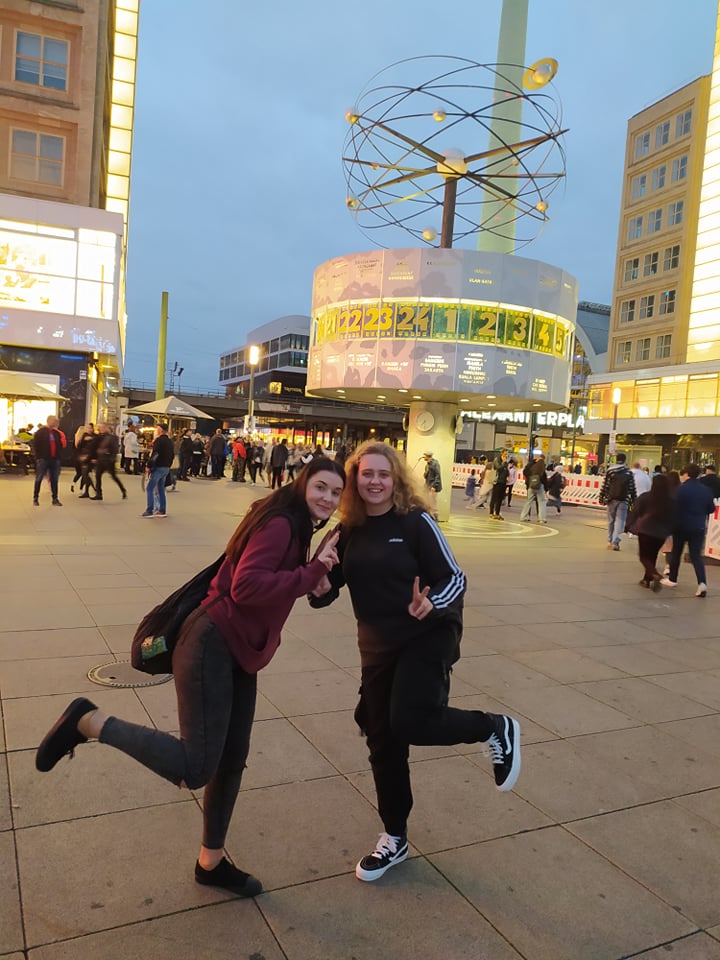 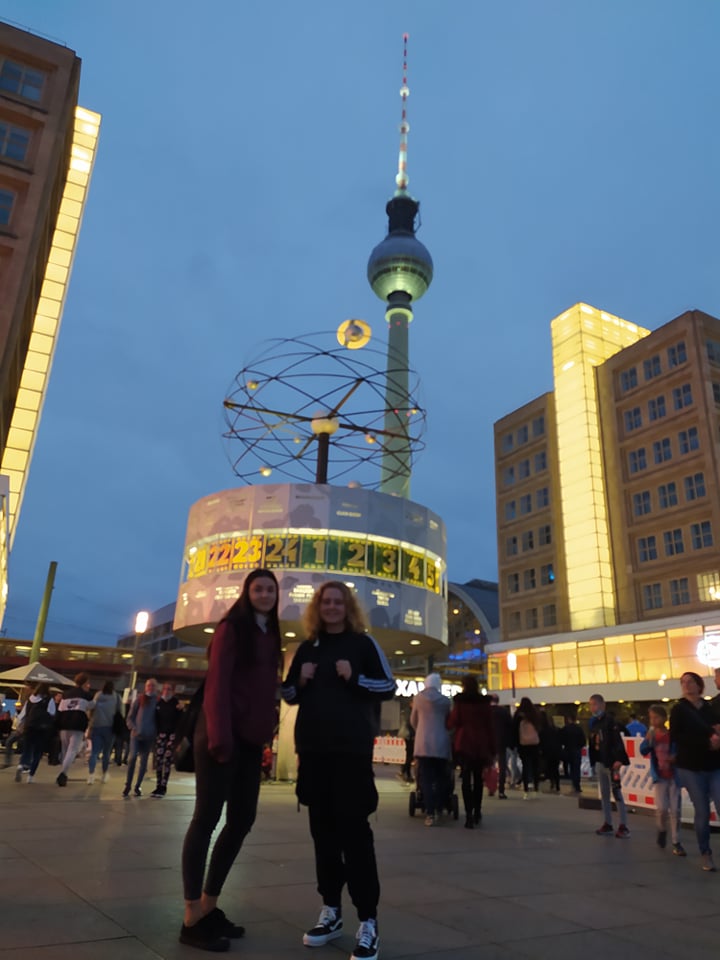 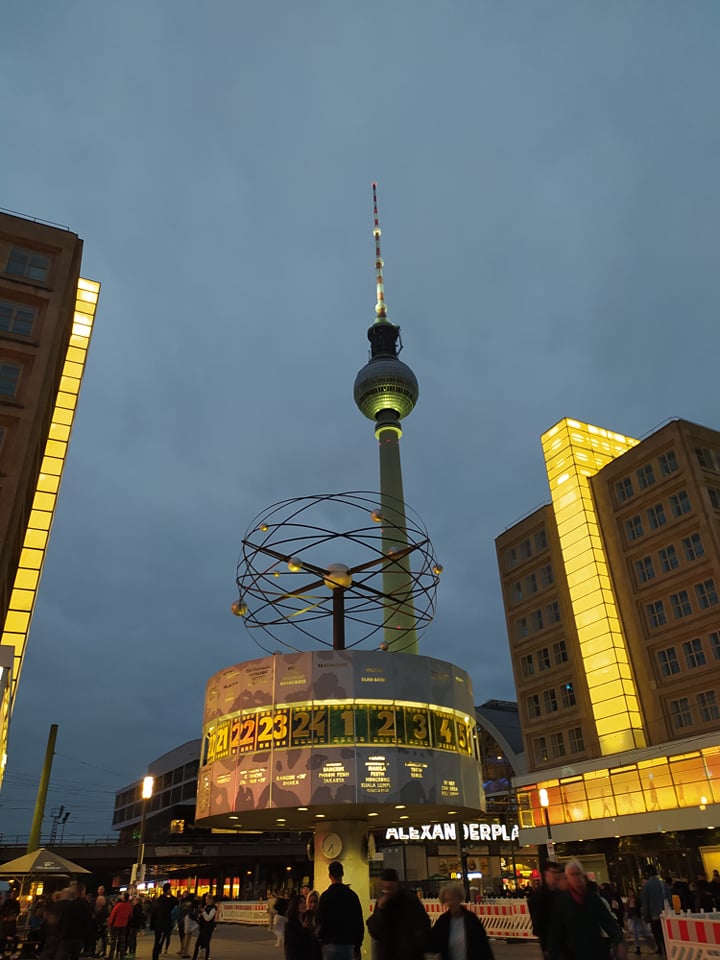 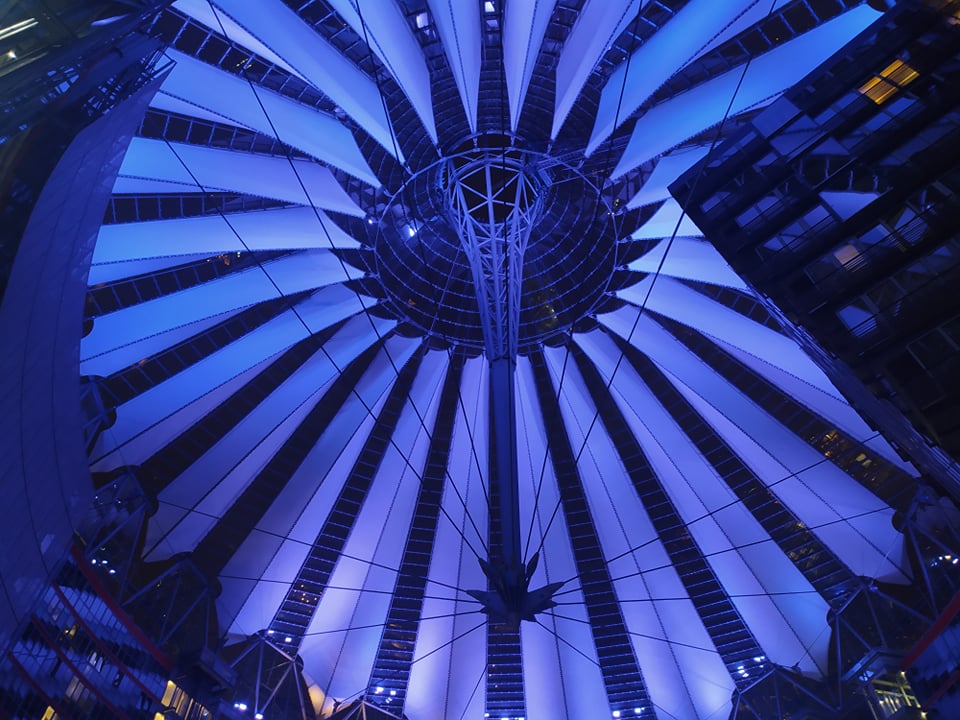 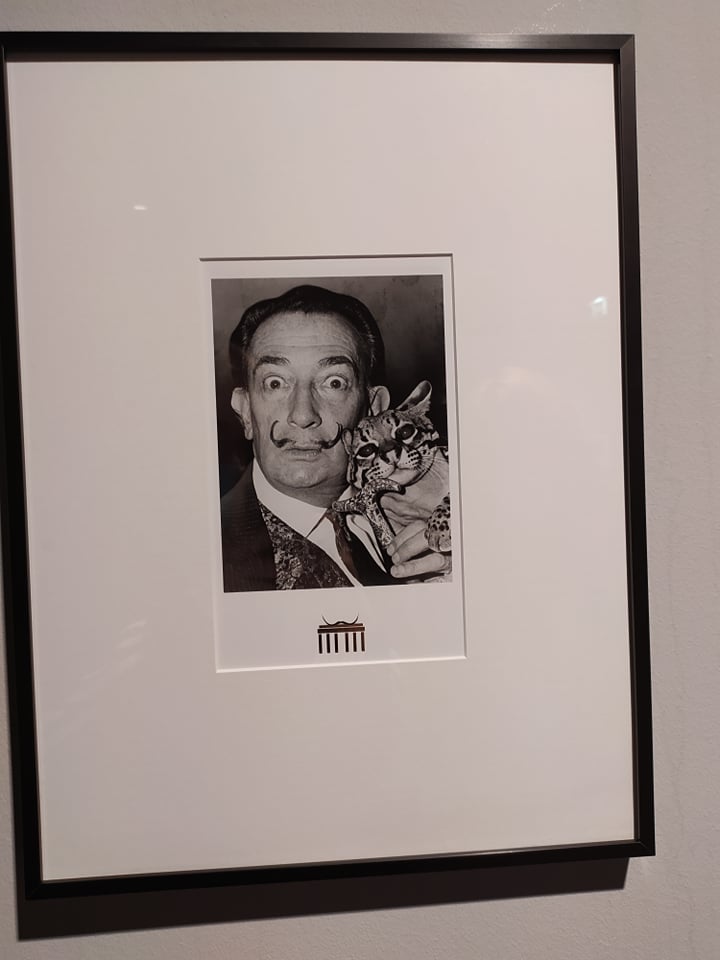 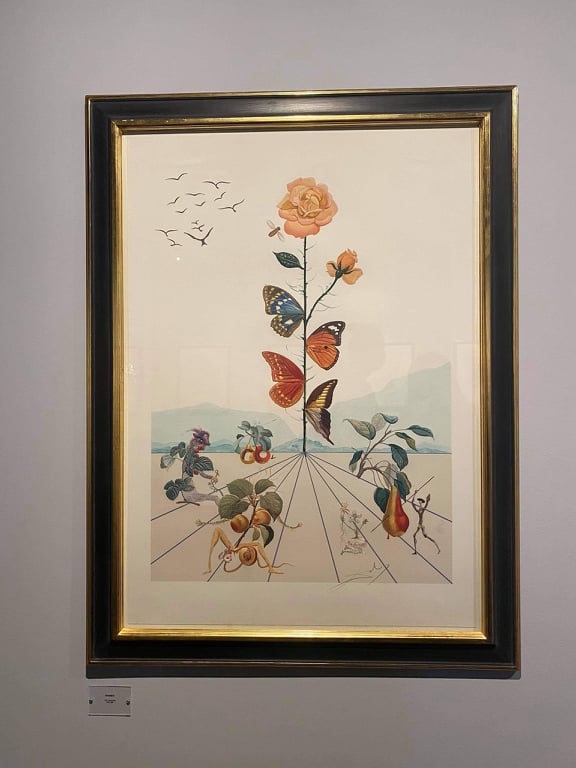 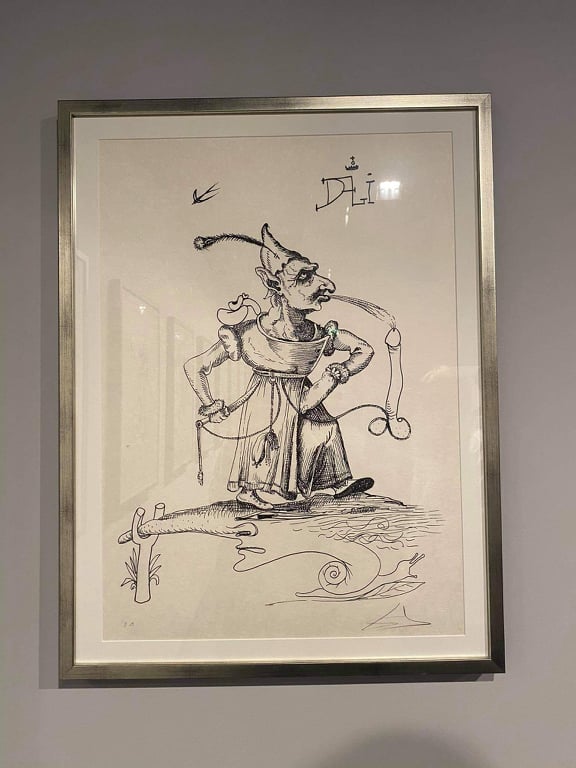 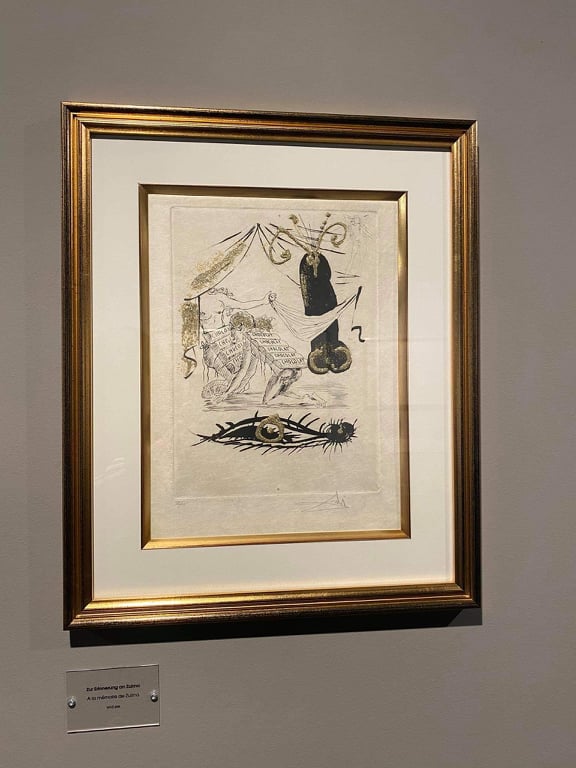 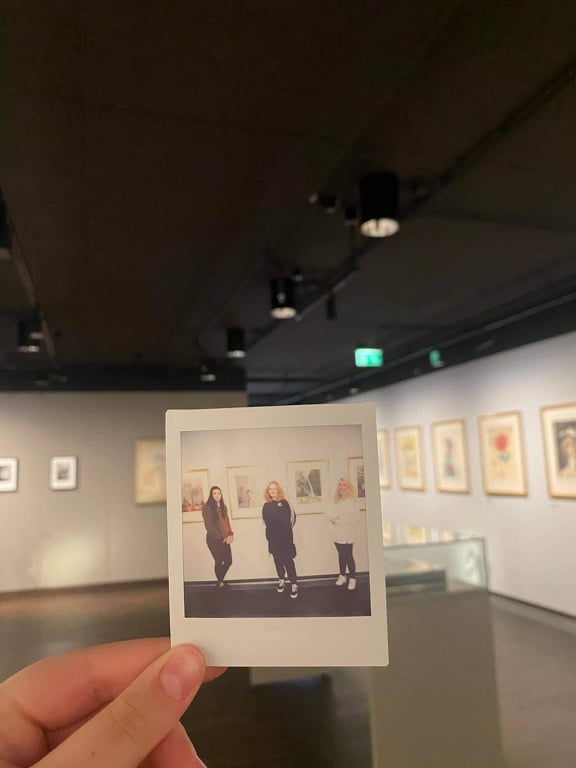 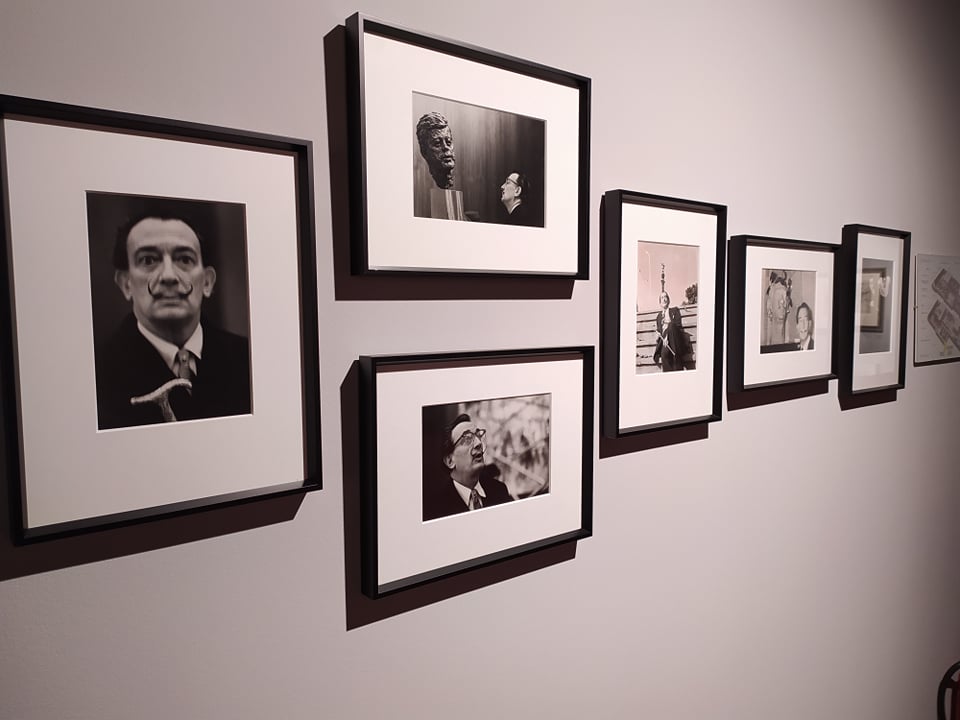 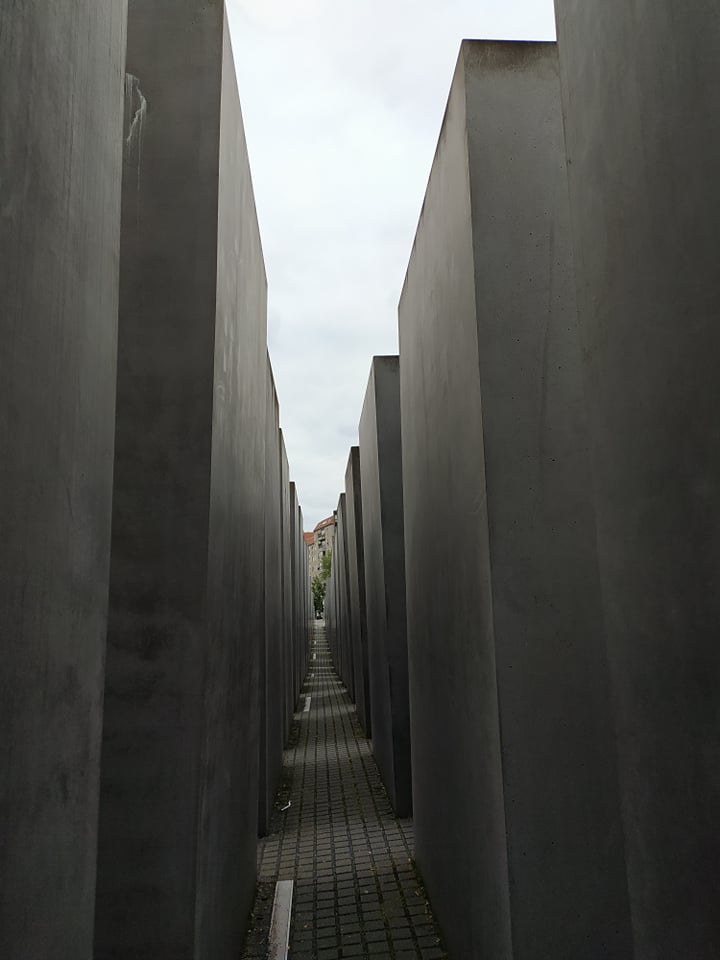 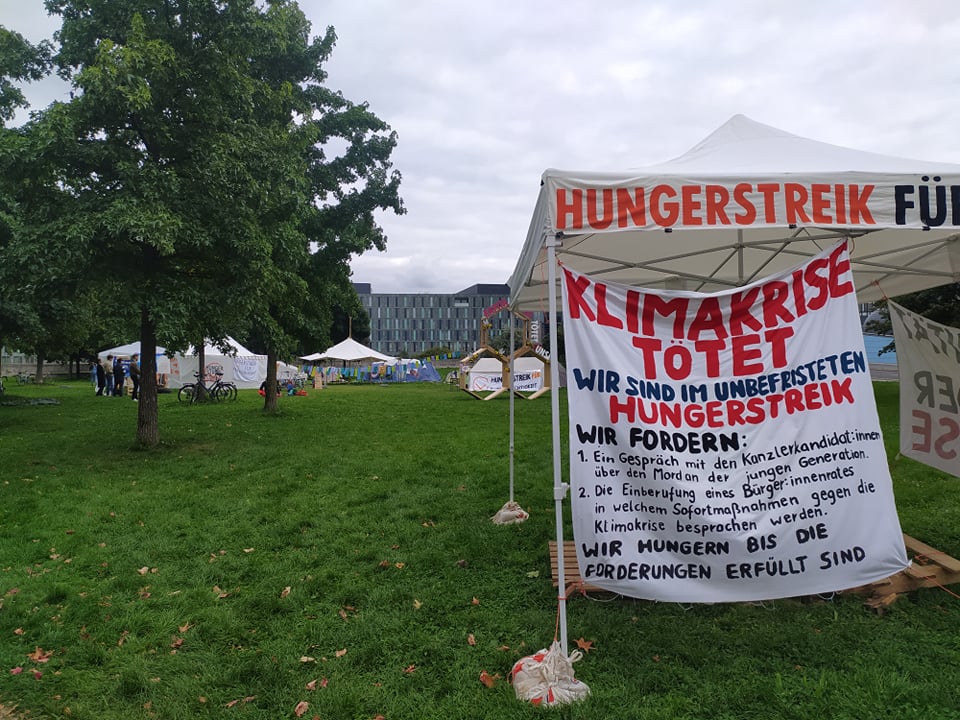 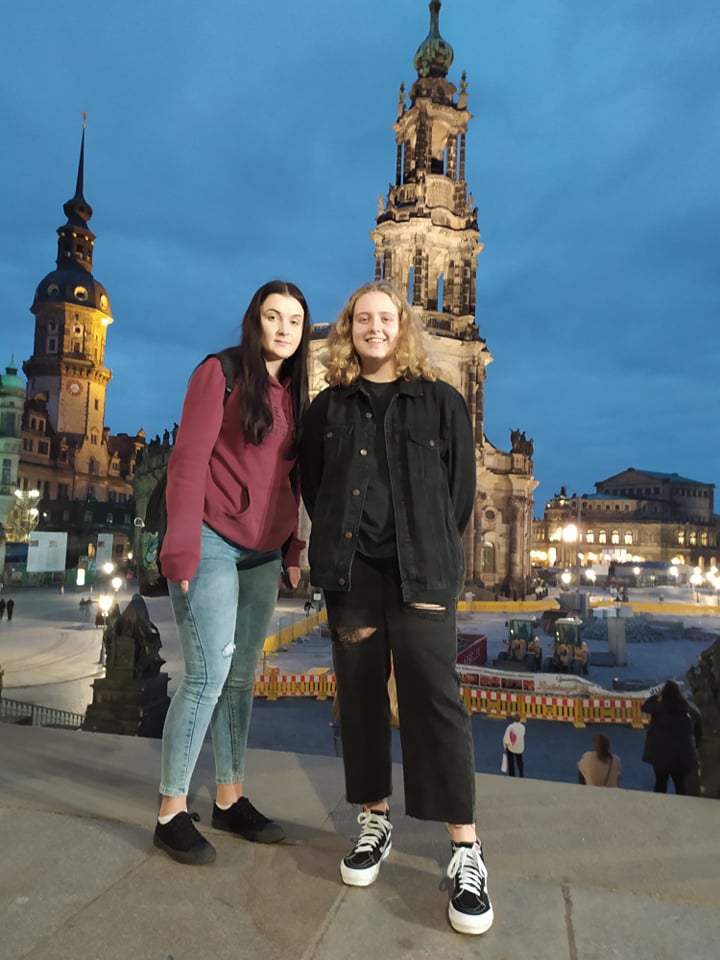 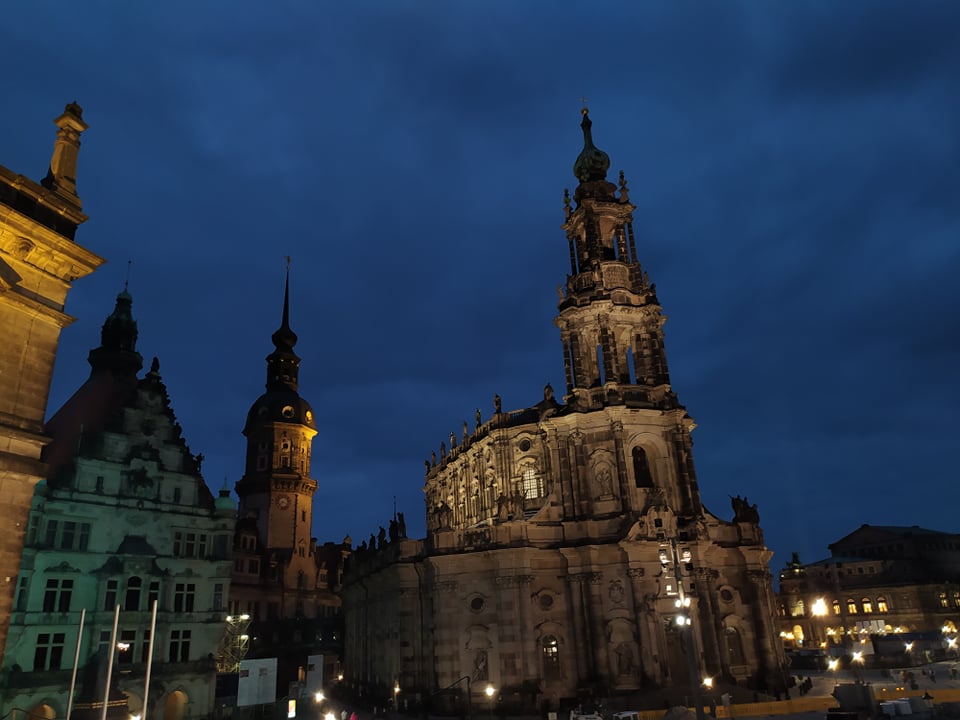 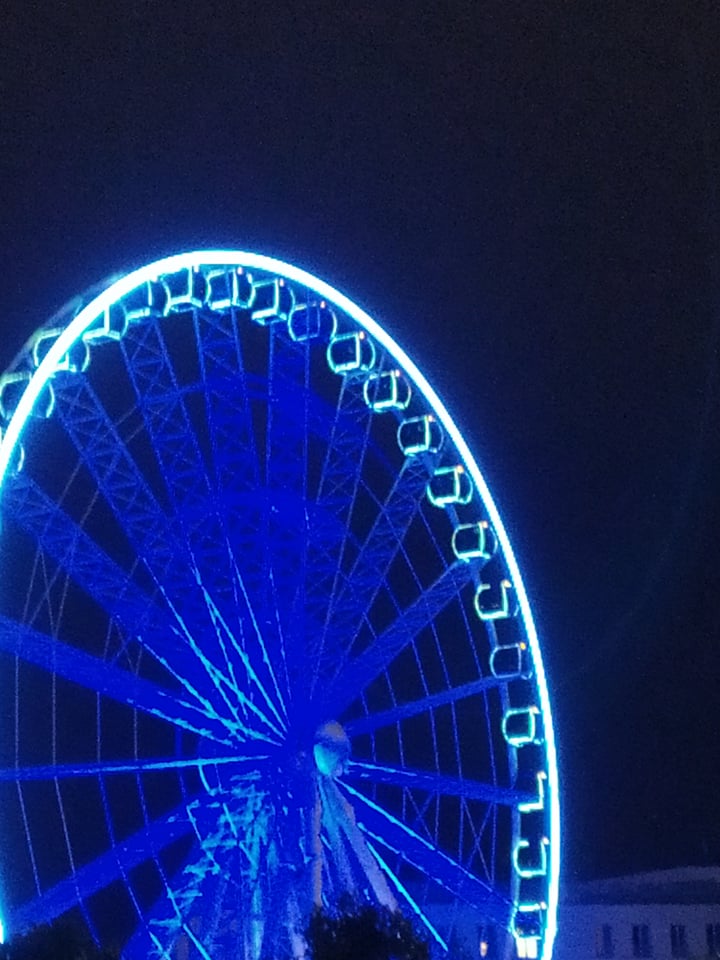 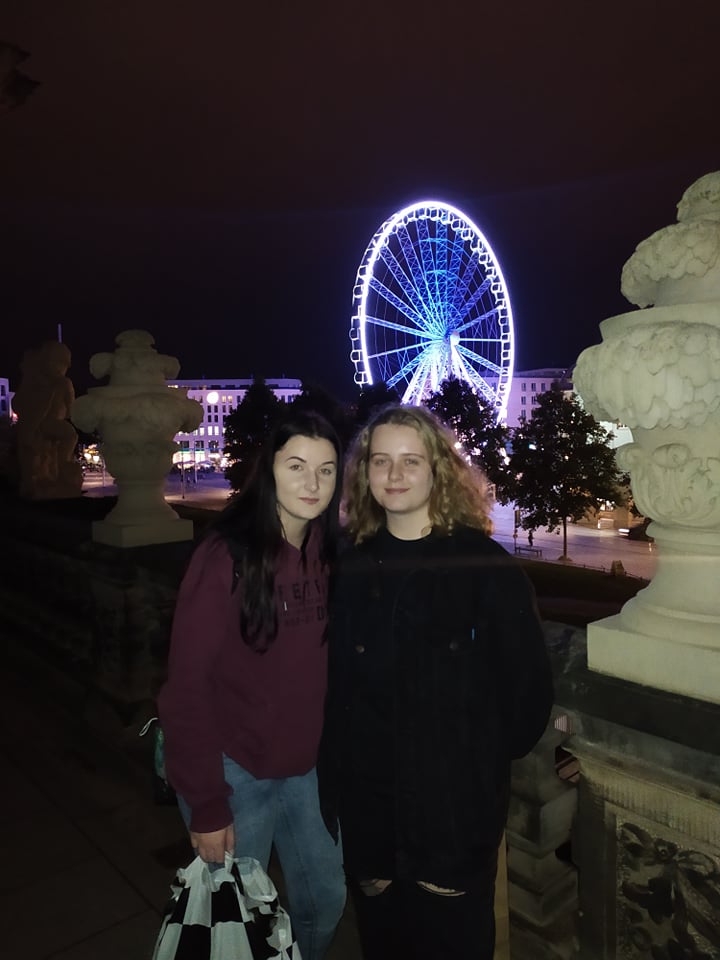 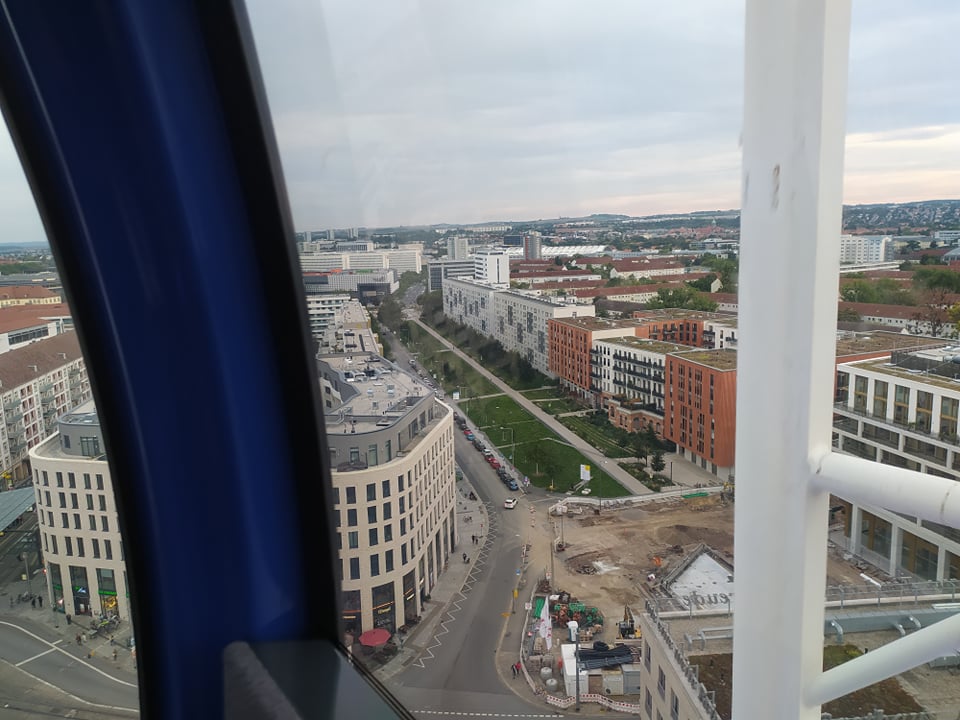 Posledný deň
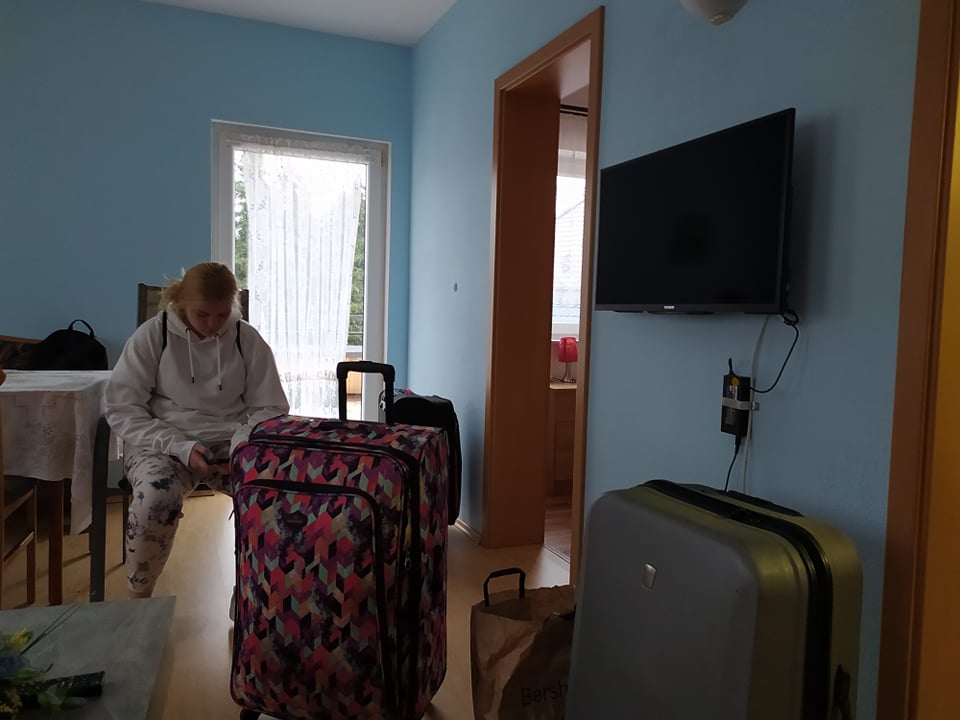 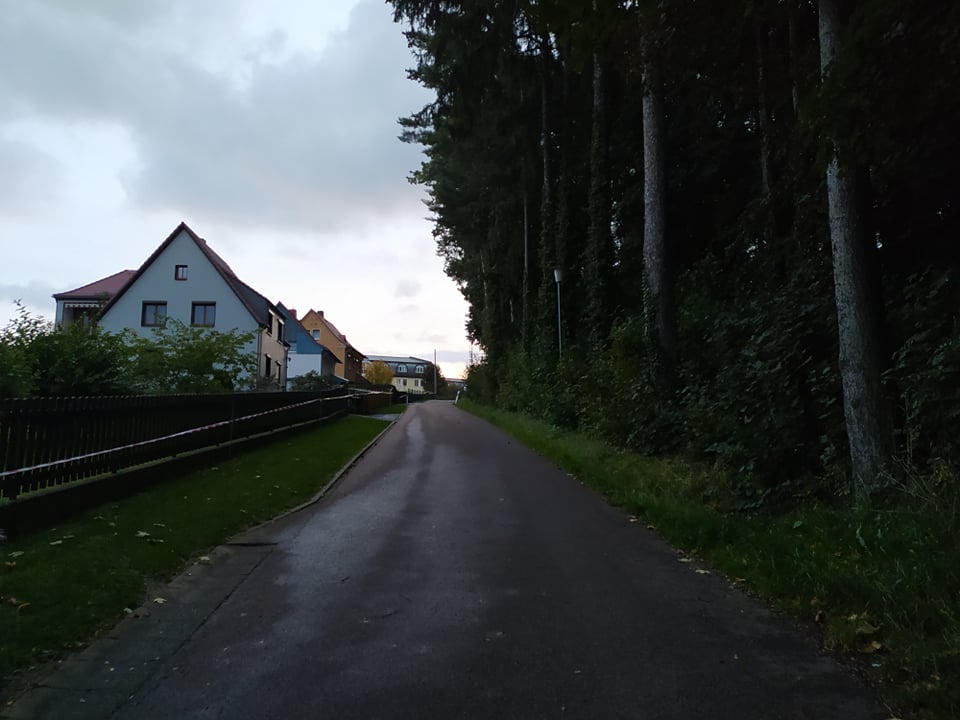 Praha
Drážďany
Jedlo a nápoje
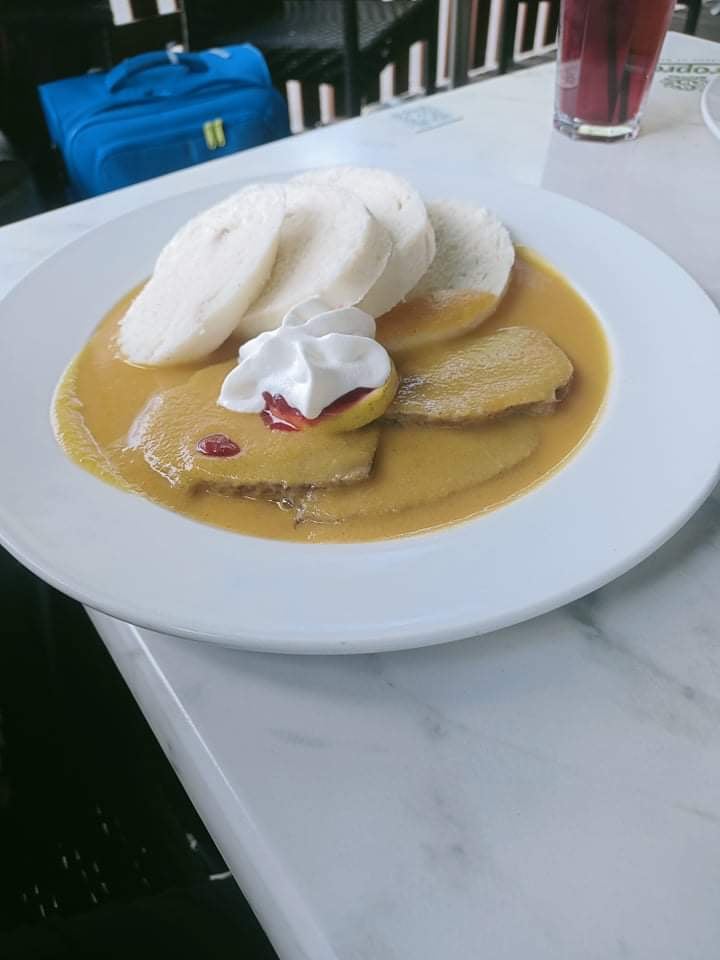 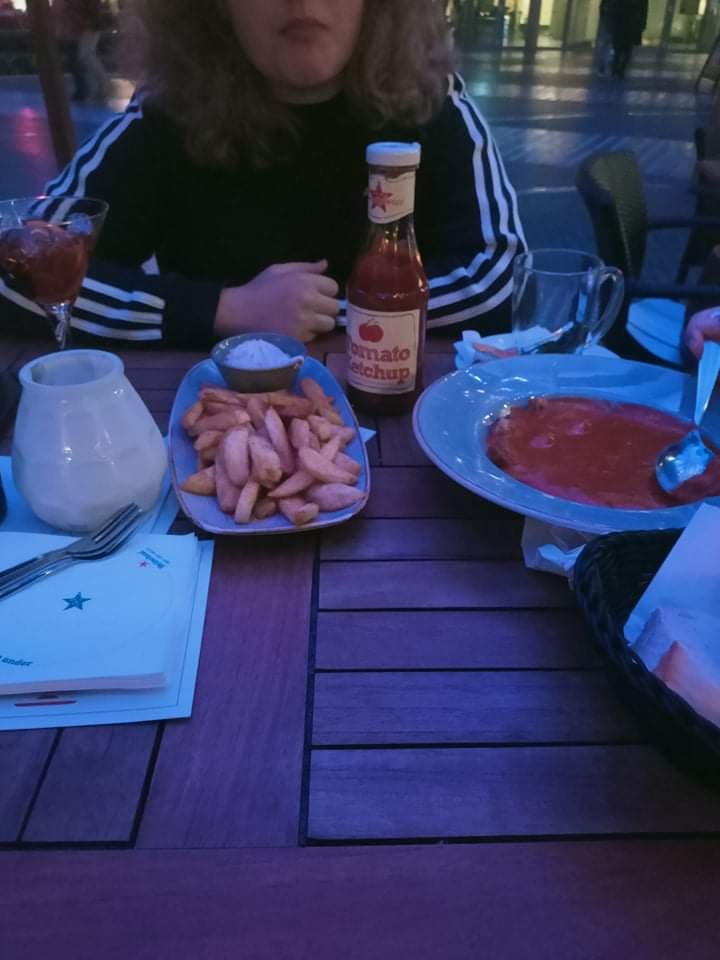 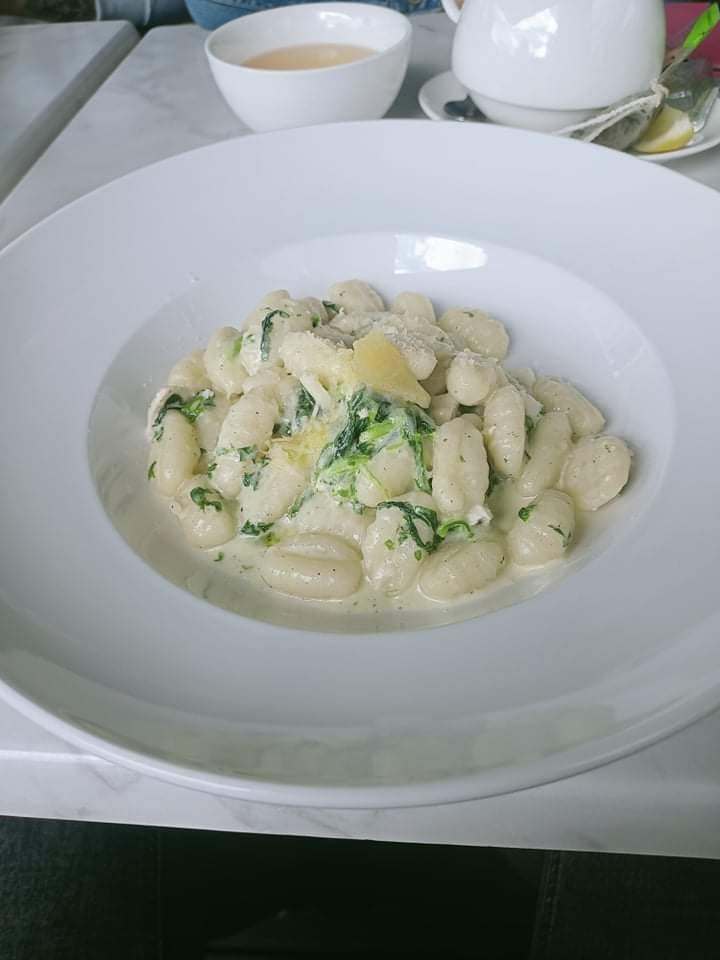 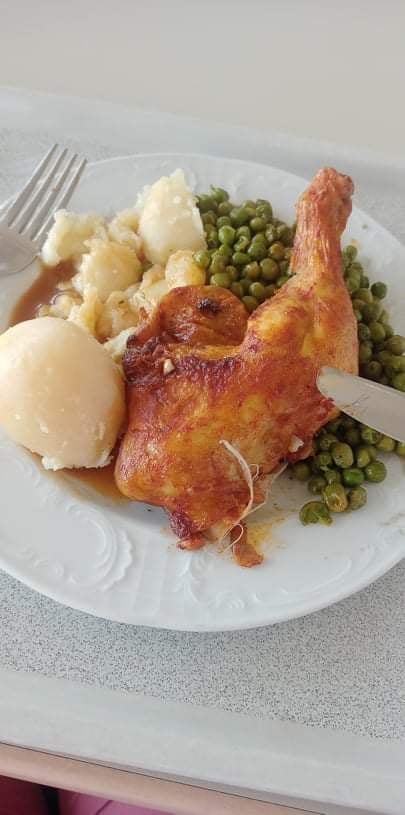 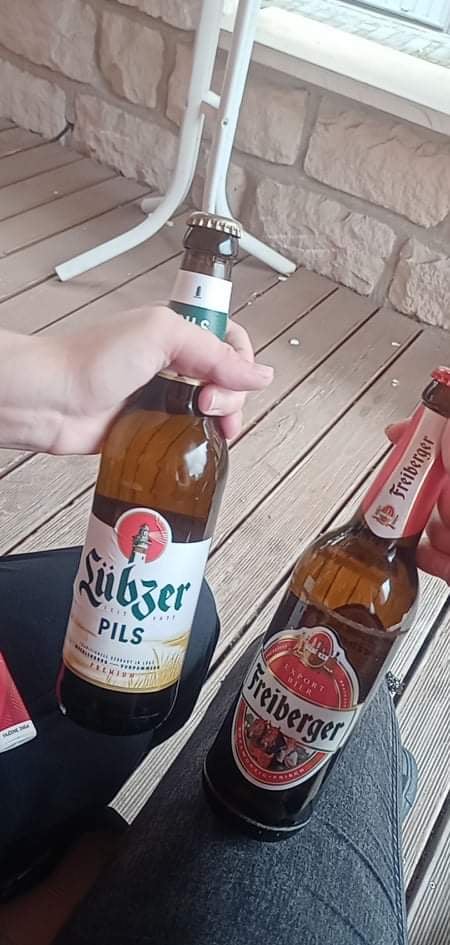 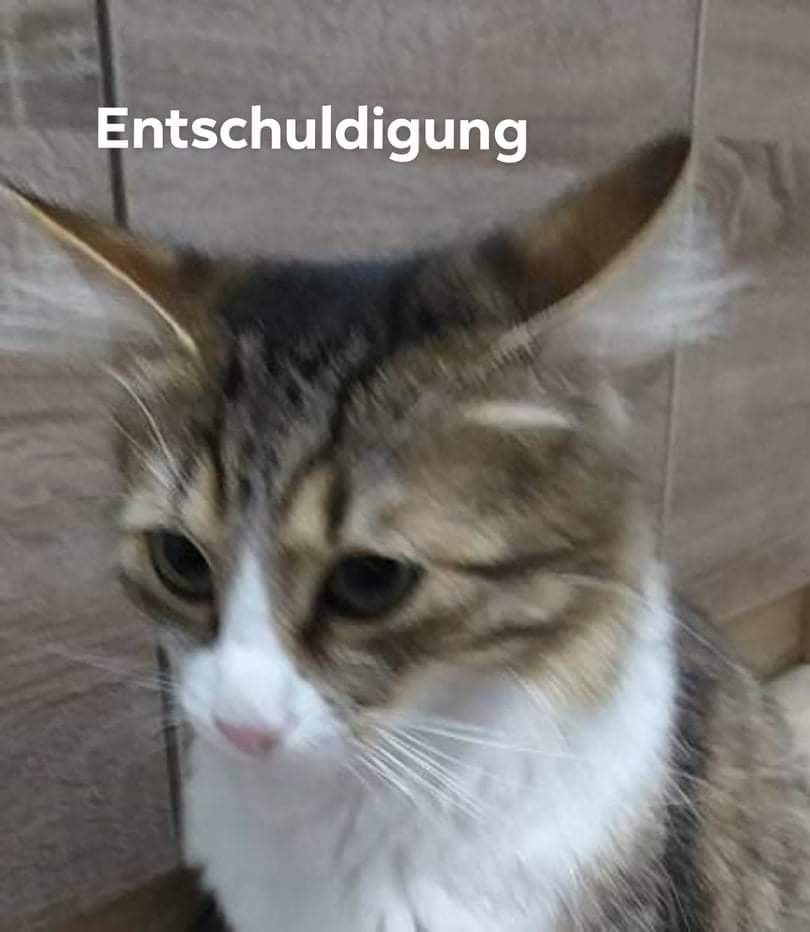 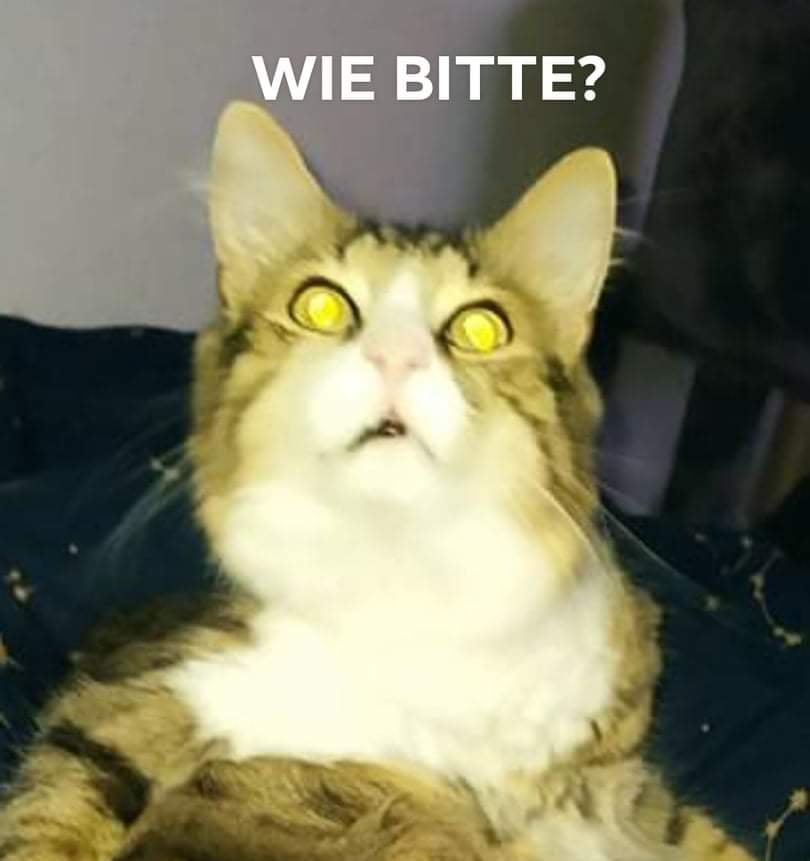 Ďakujeme za pozornosť Dúfame, že sa aj vy zúčastnite v projekte Erasmus+
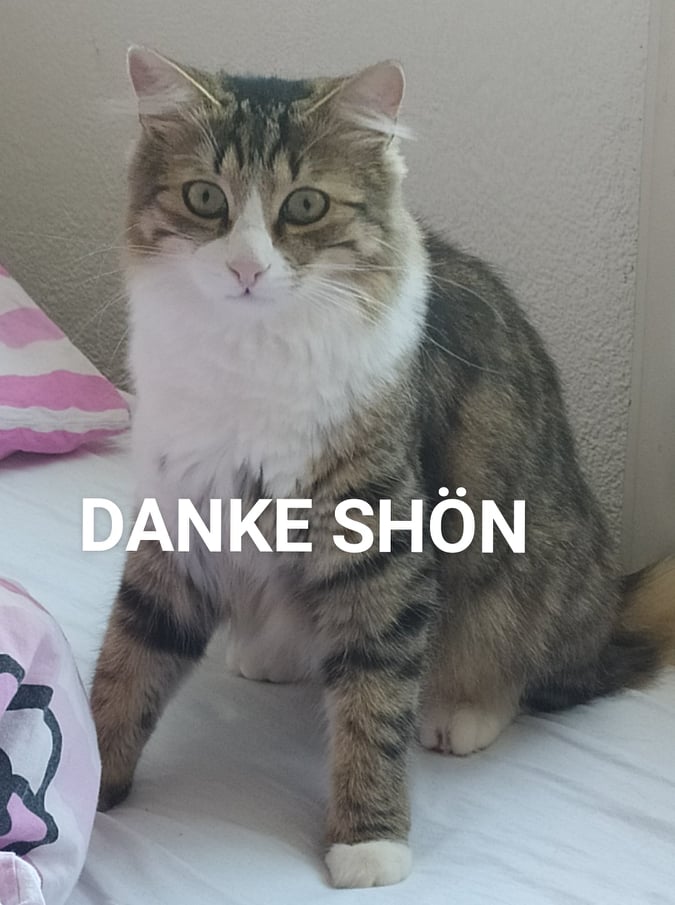